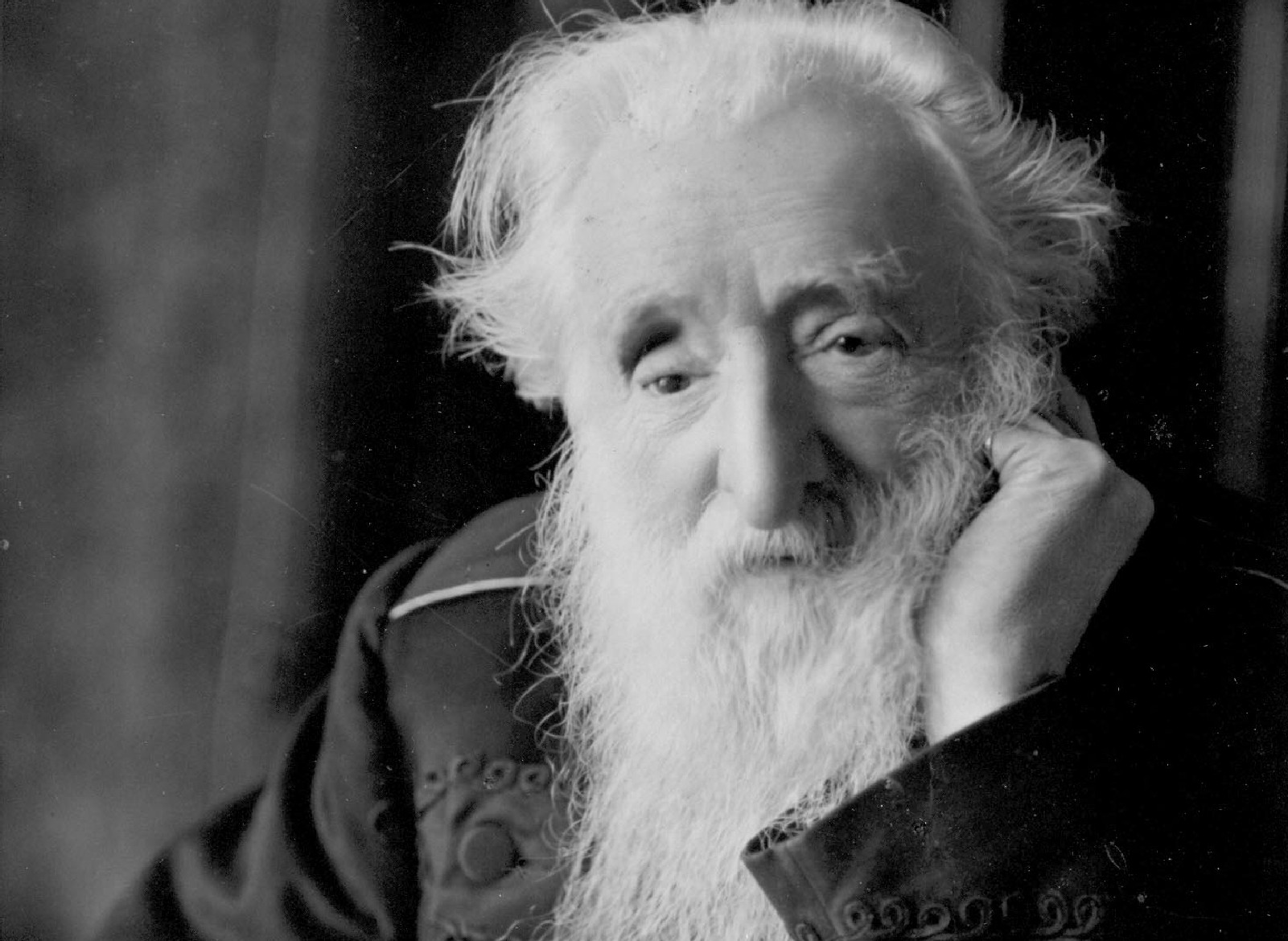 First Impressions
Schools and
Colleges
Unit
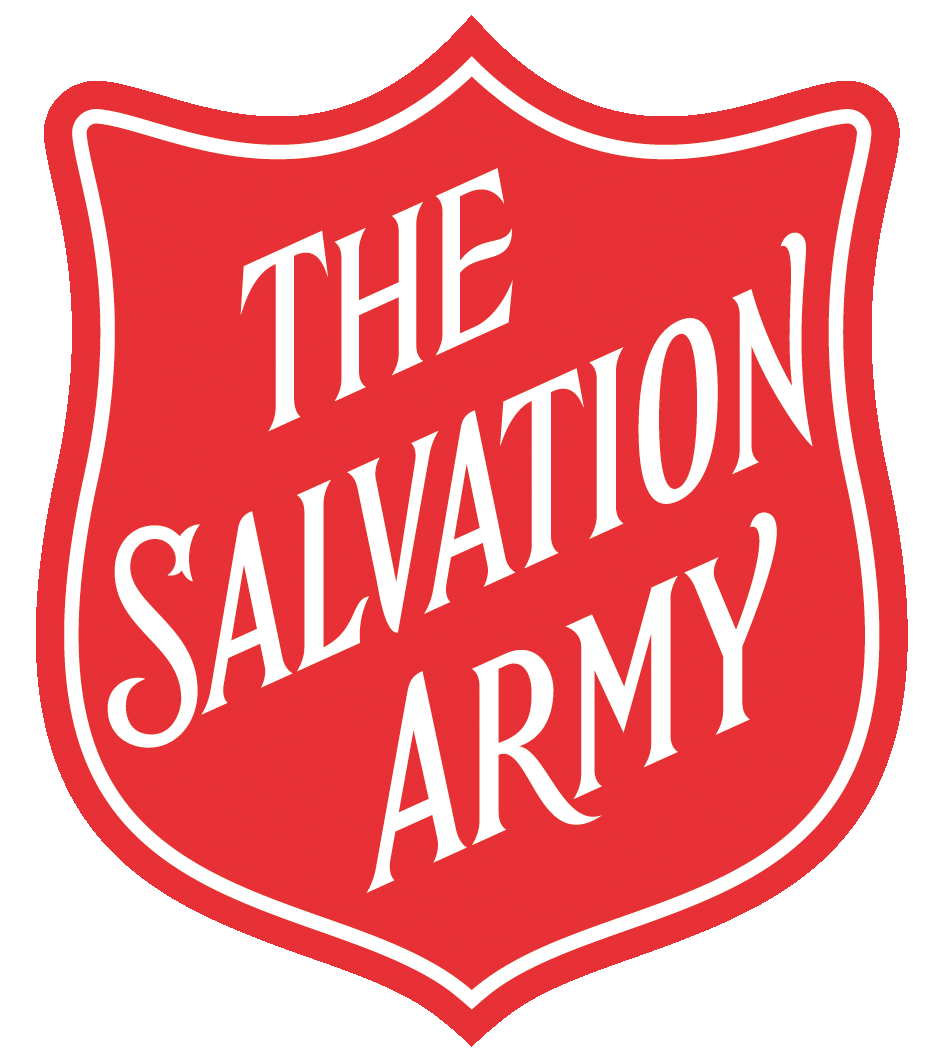 Learning Objectives

To identify key events in William Booth’s life

To reflect on the turning points in William Booth’s life
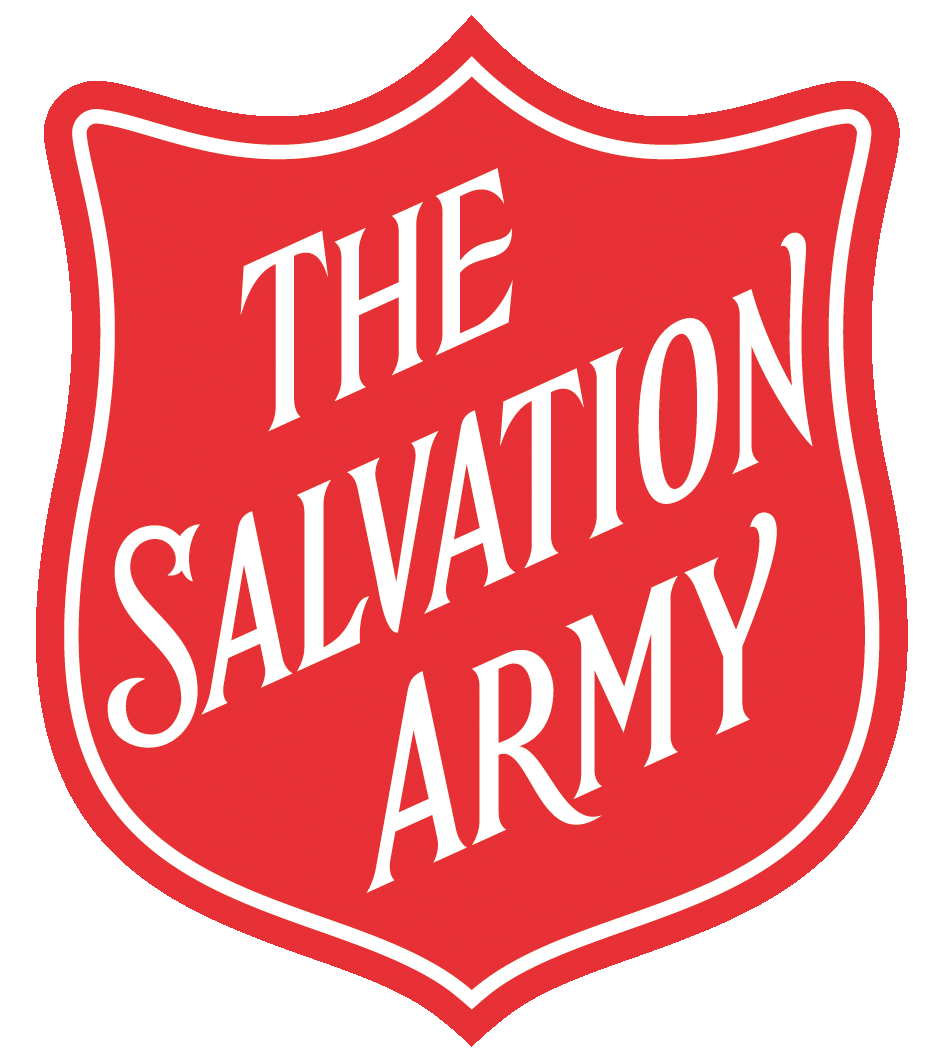 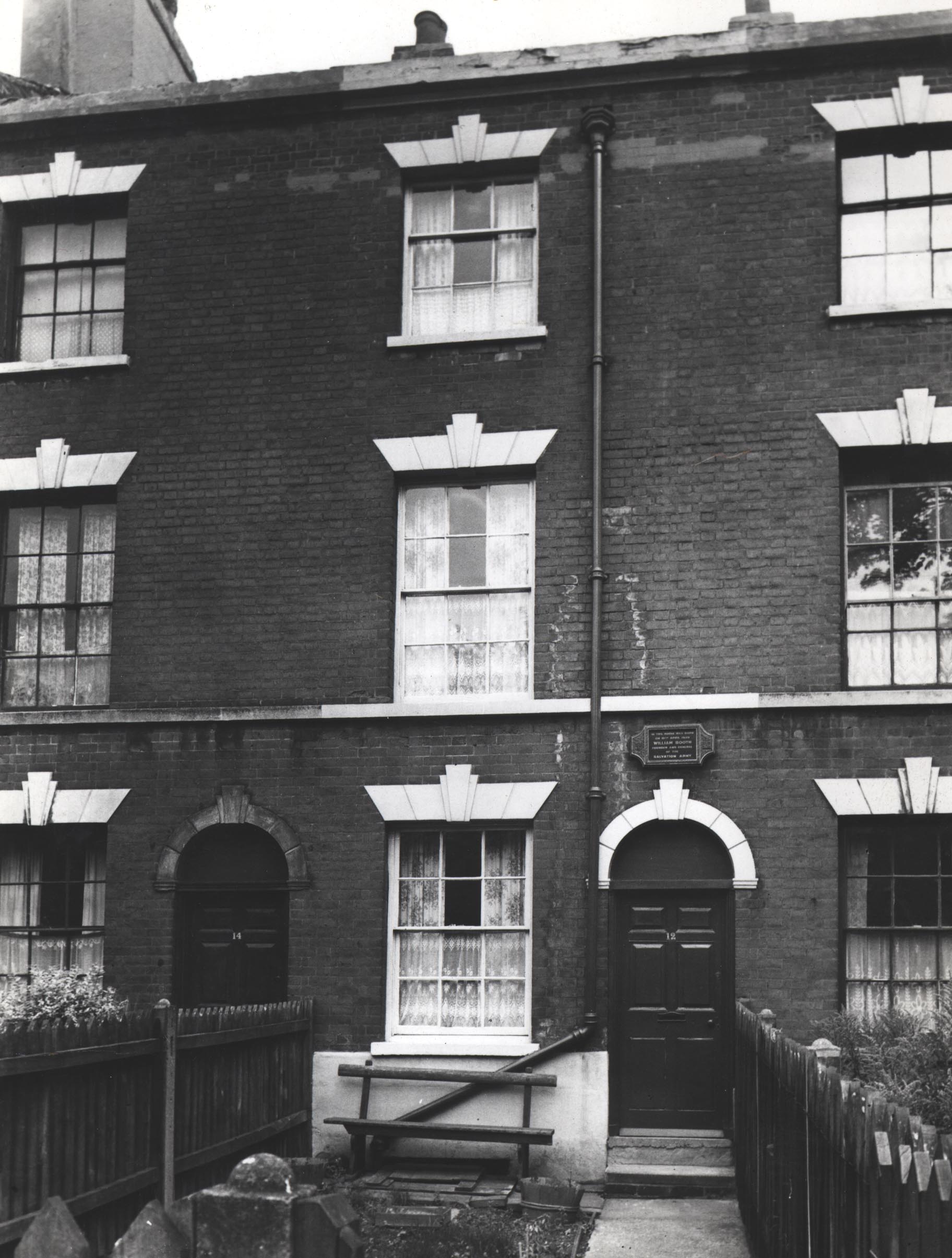 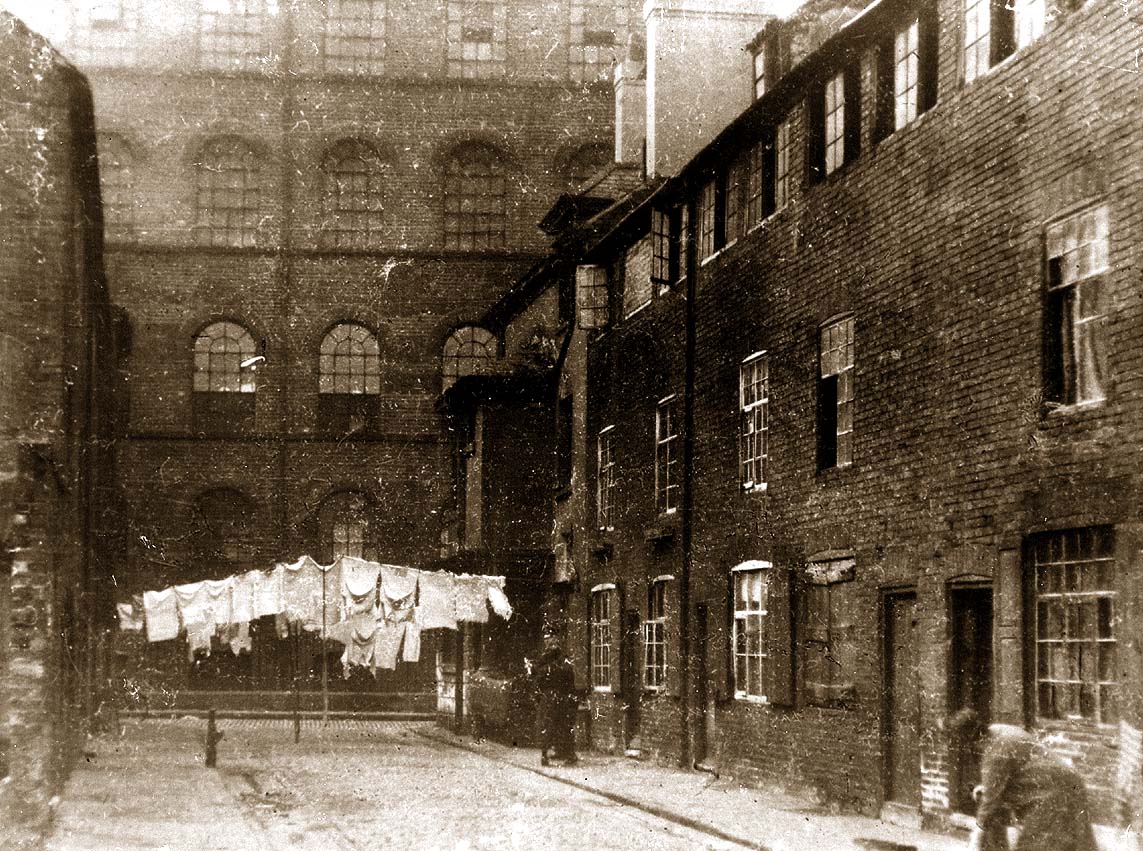 How might 
Young William
 be feeling?
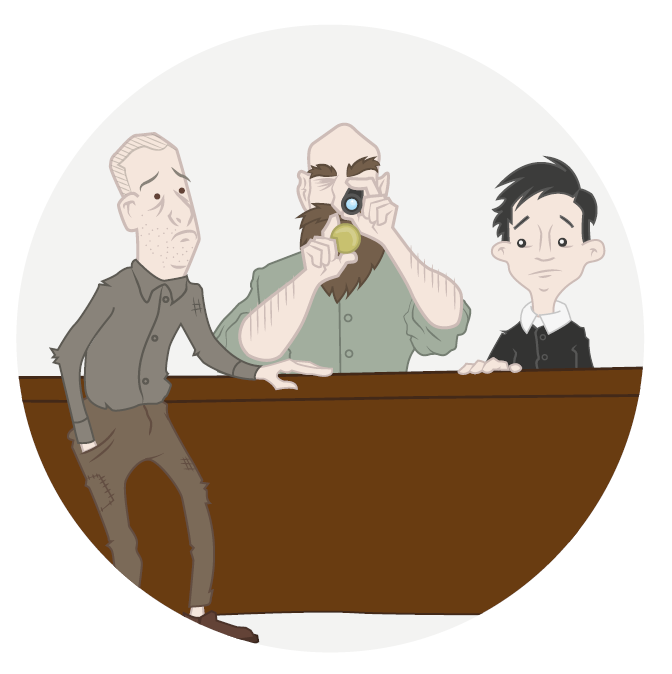 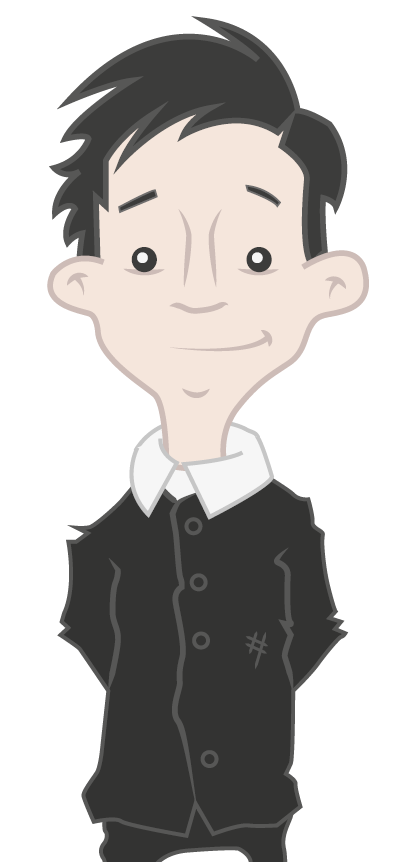 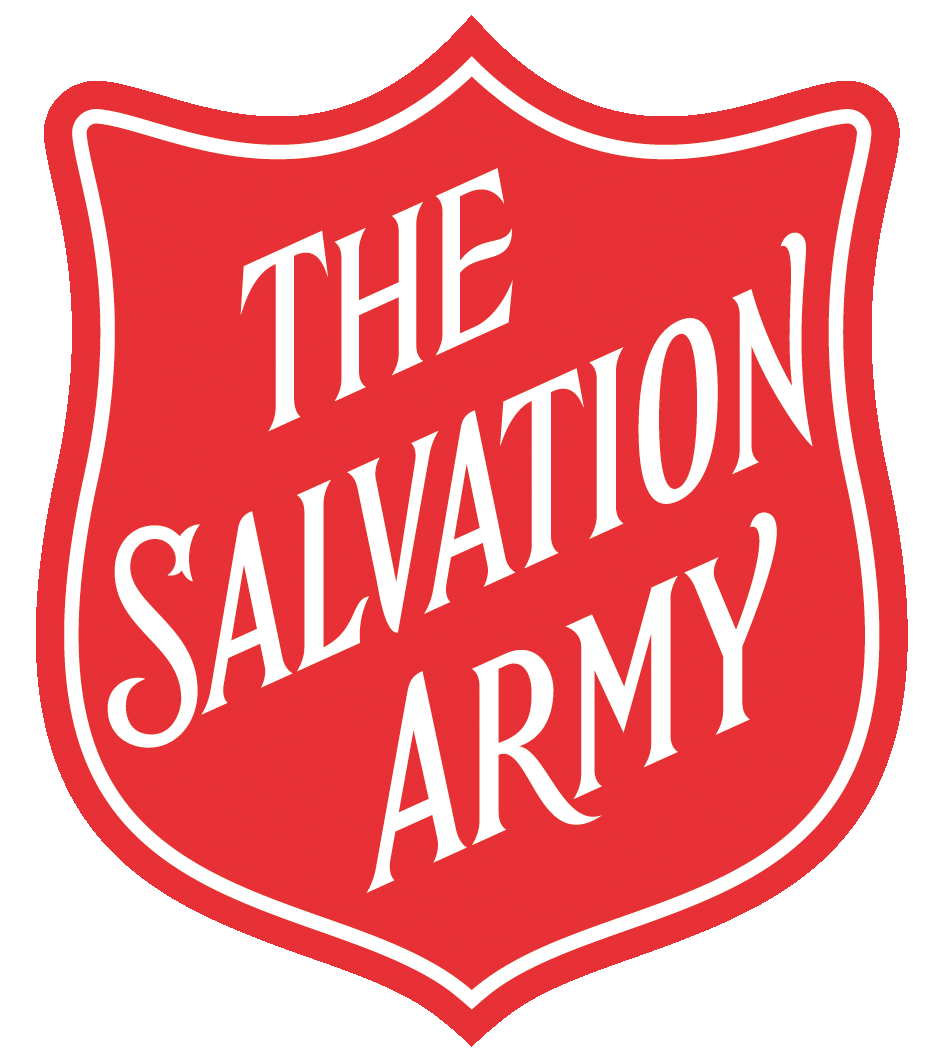 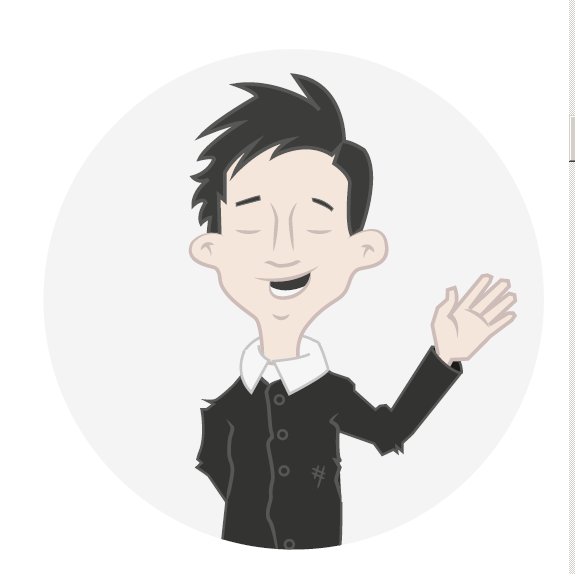 William’s 
 Turning Point
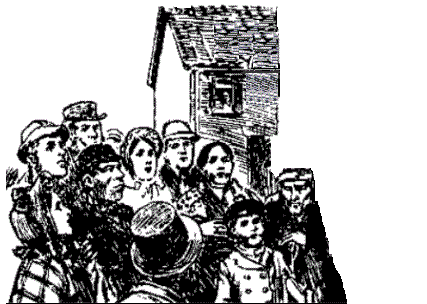 Becoming a    
 Christian
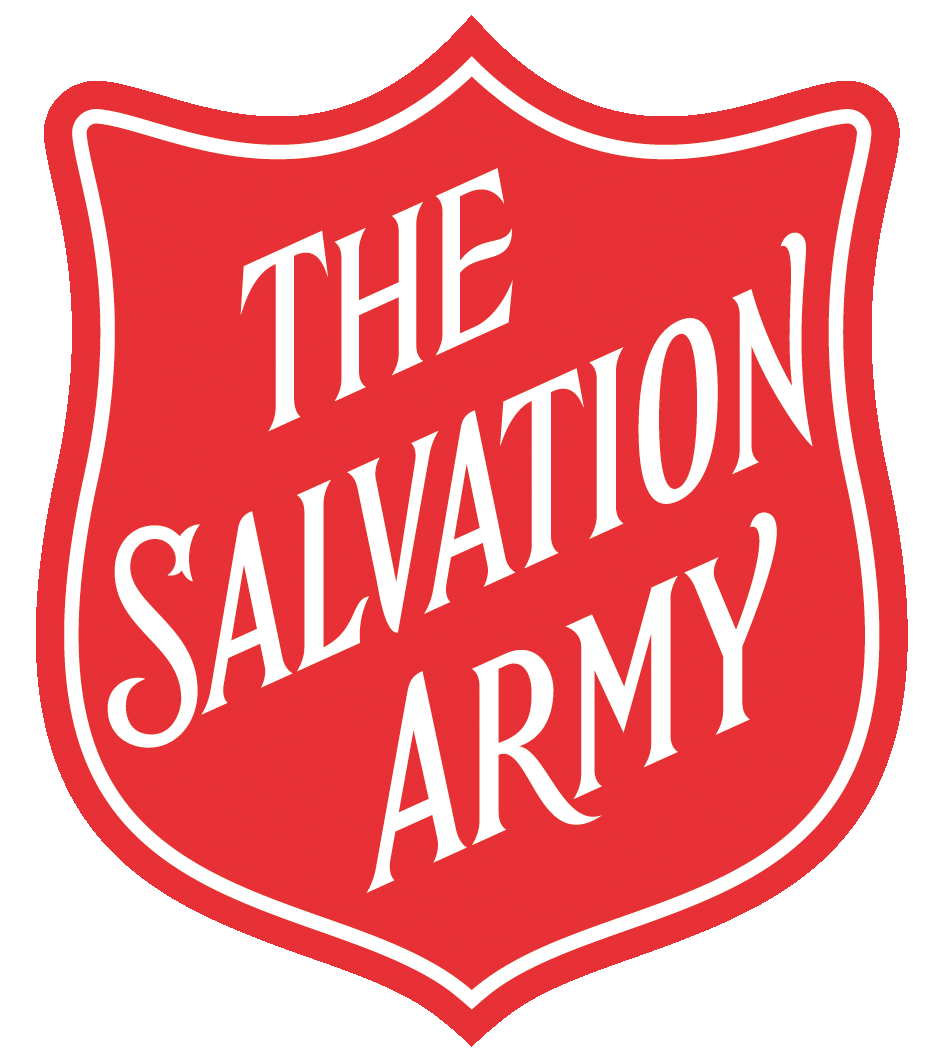 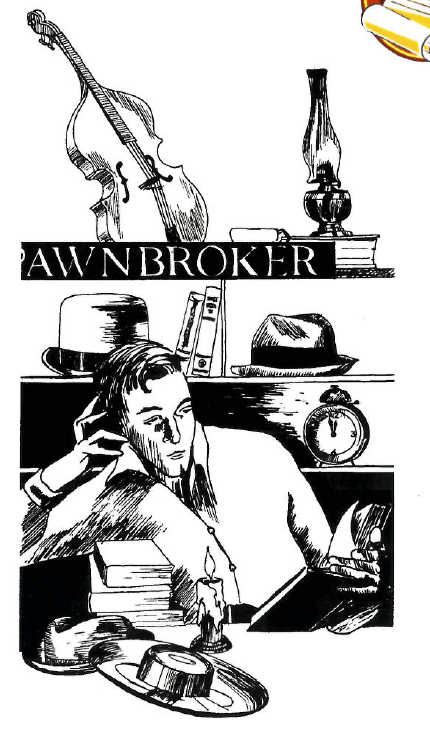 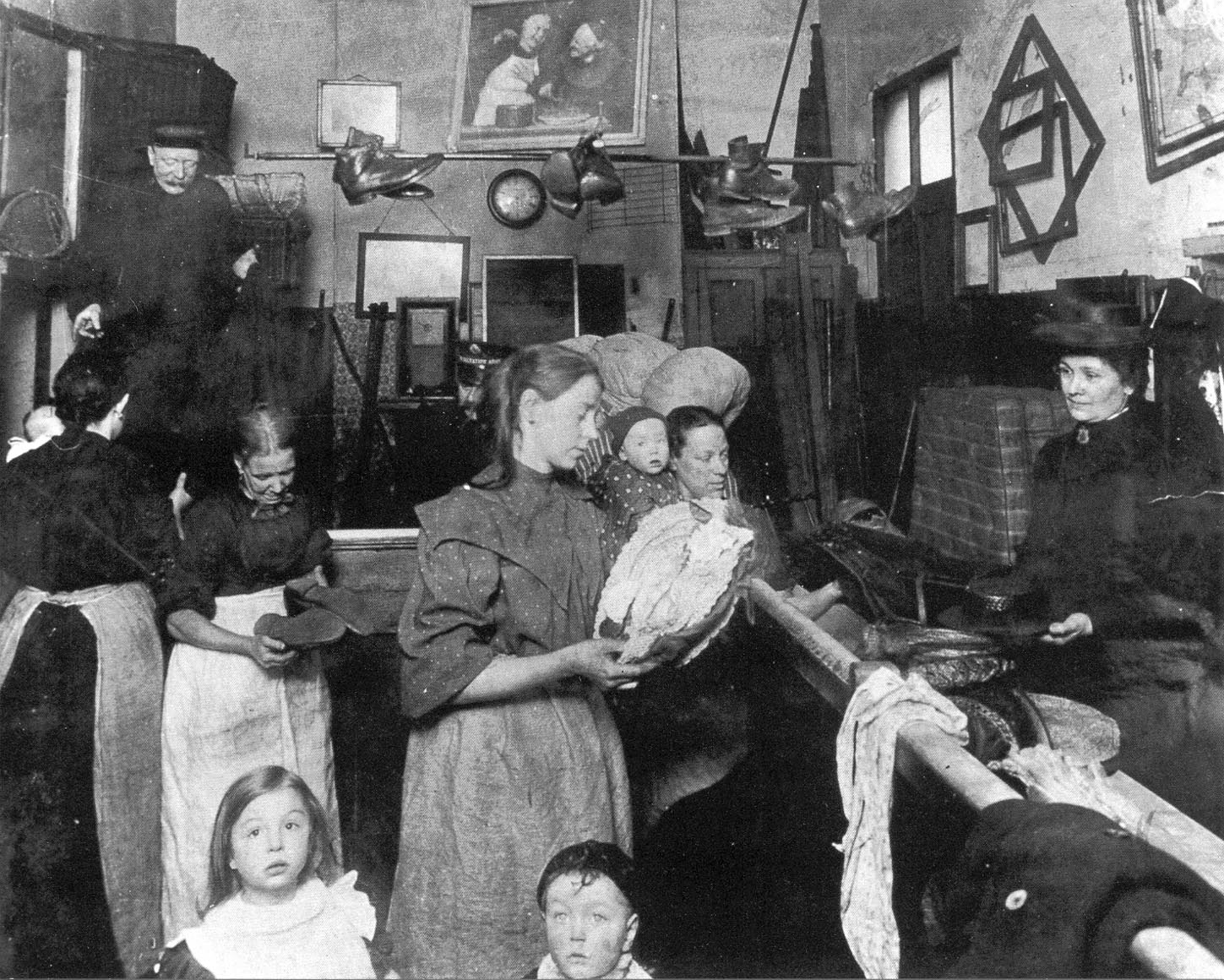 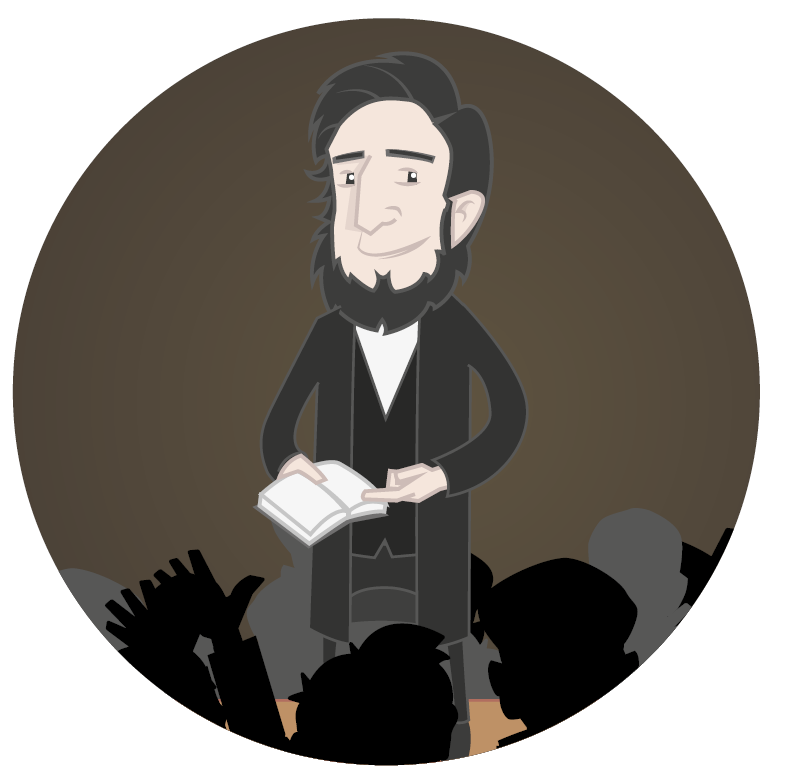 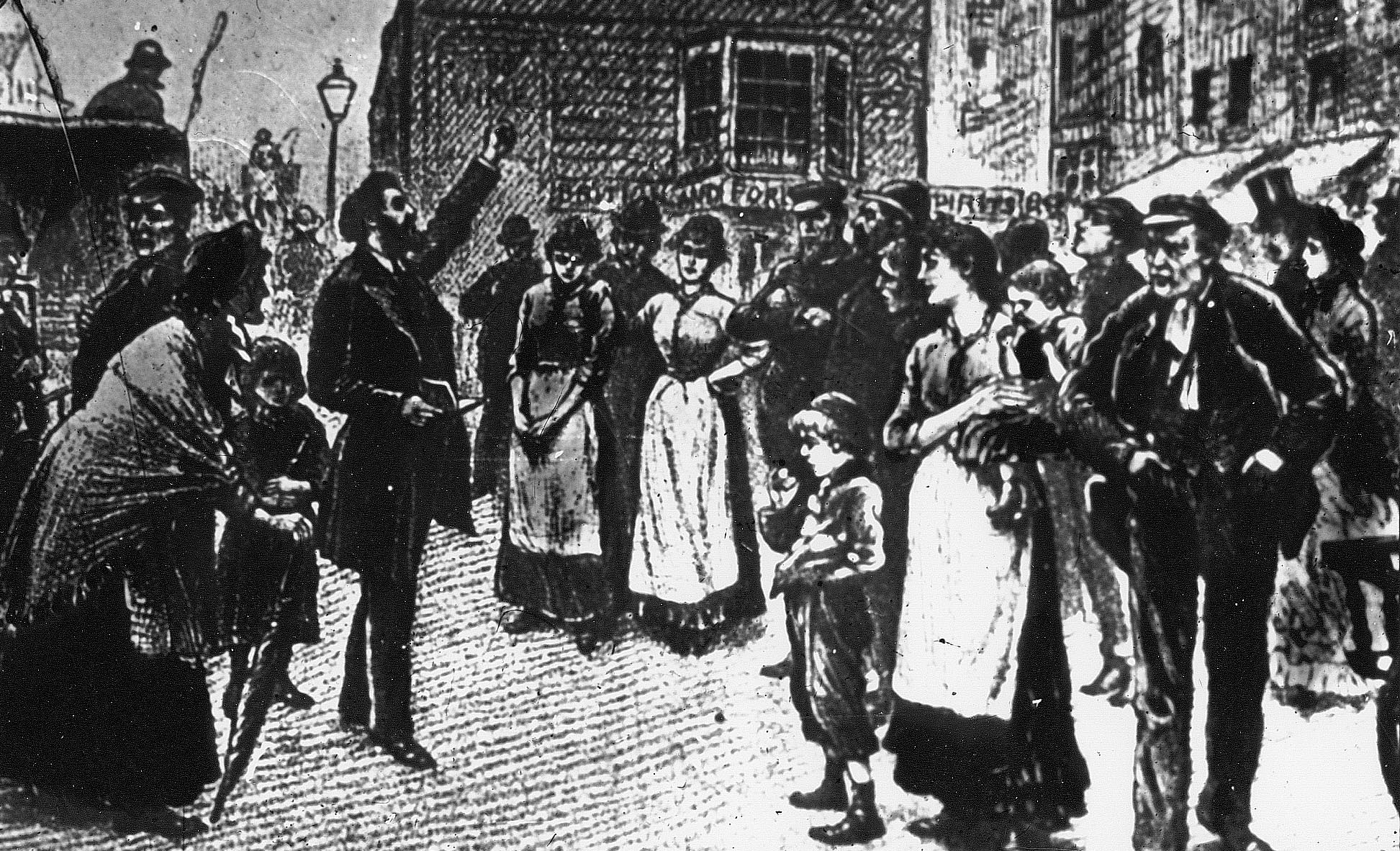 Life in London
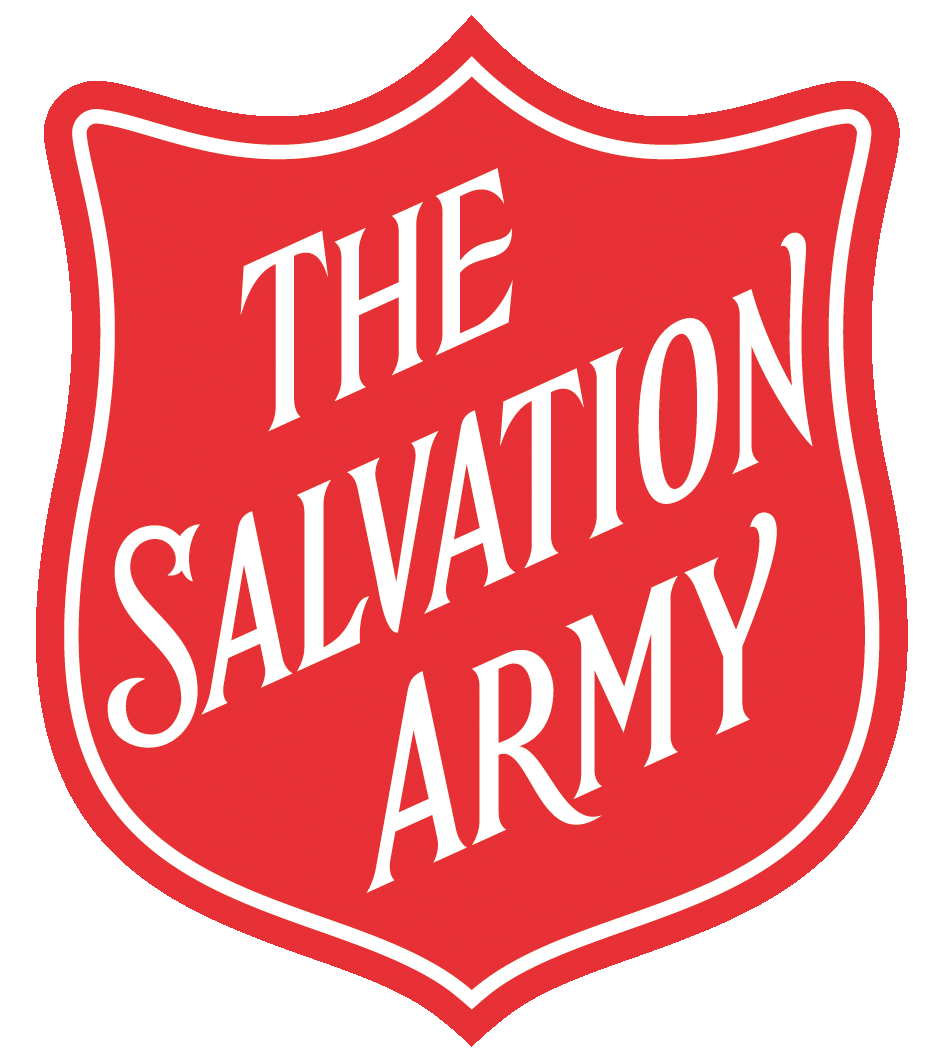 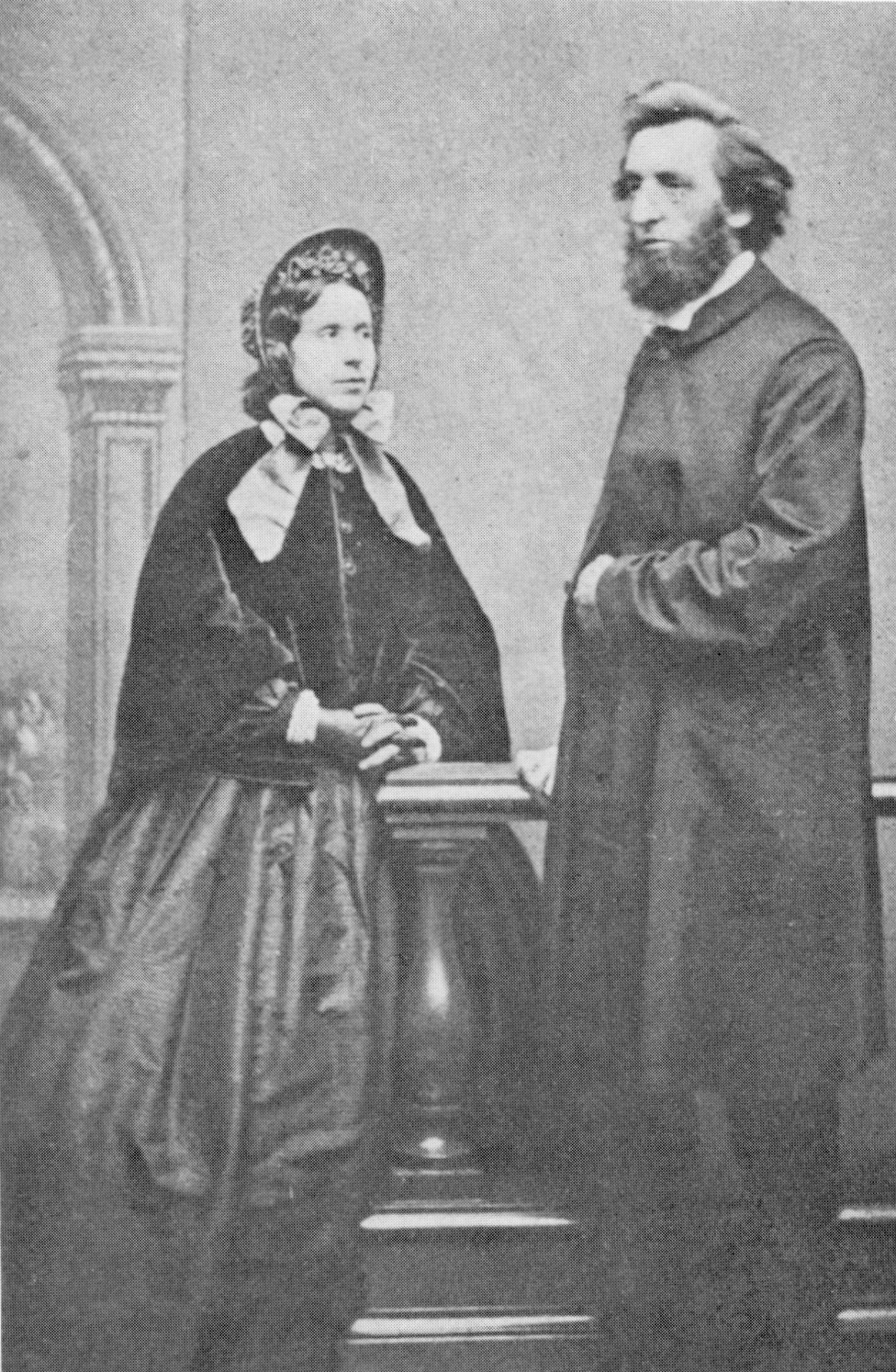 William’s      
 Turning Point
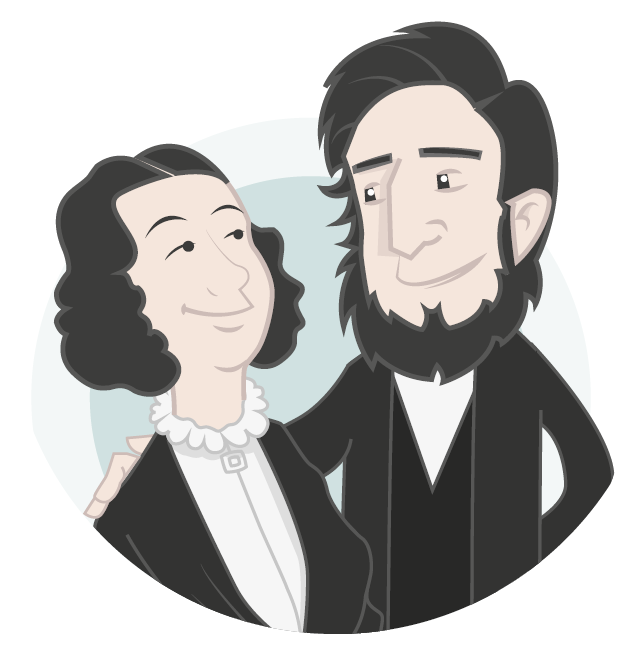 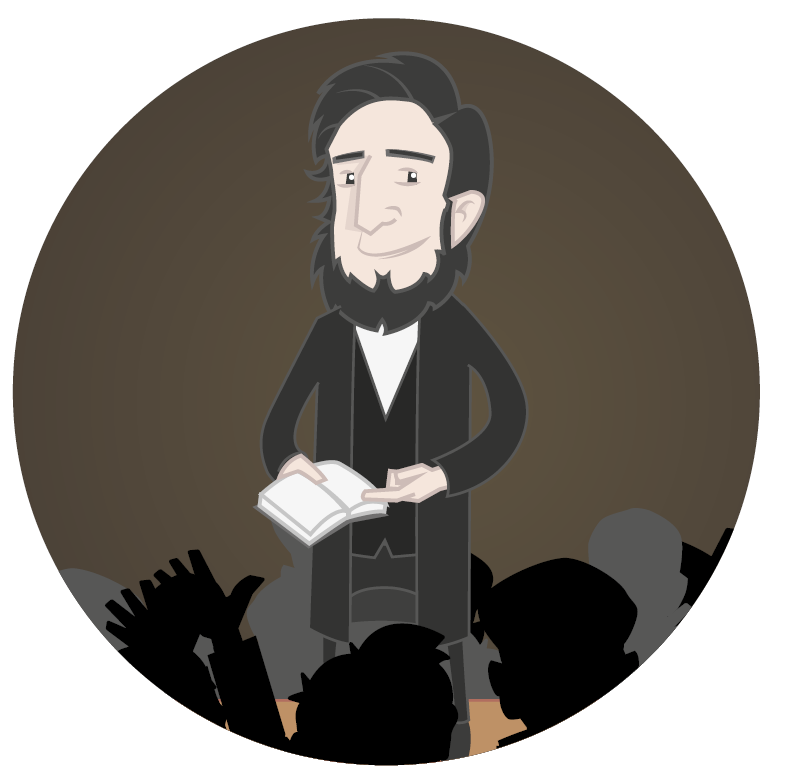 Meeting 
 Catherine
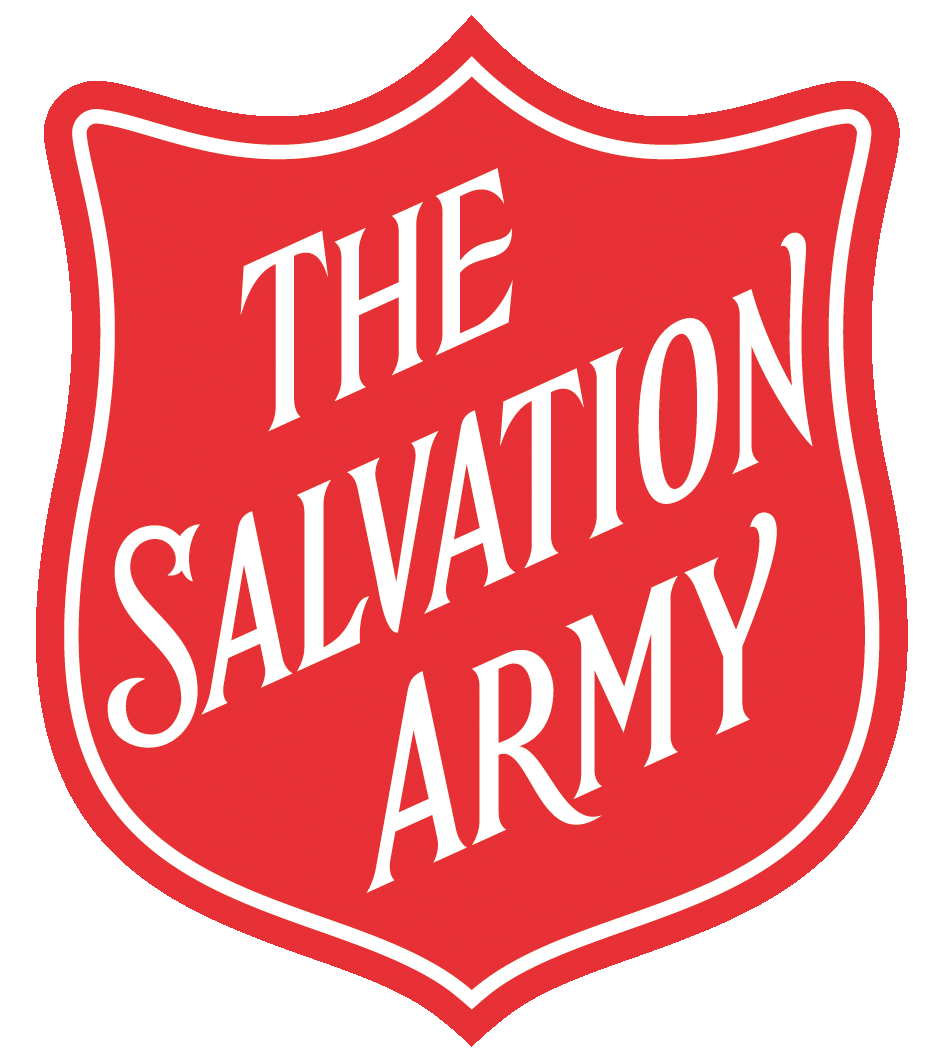 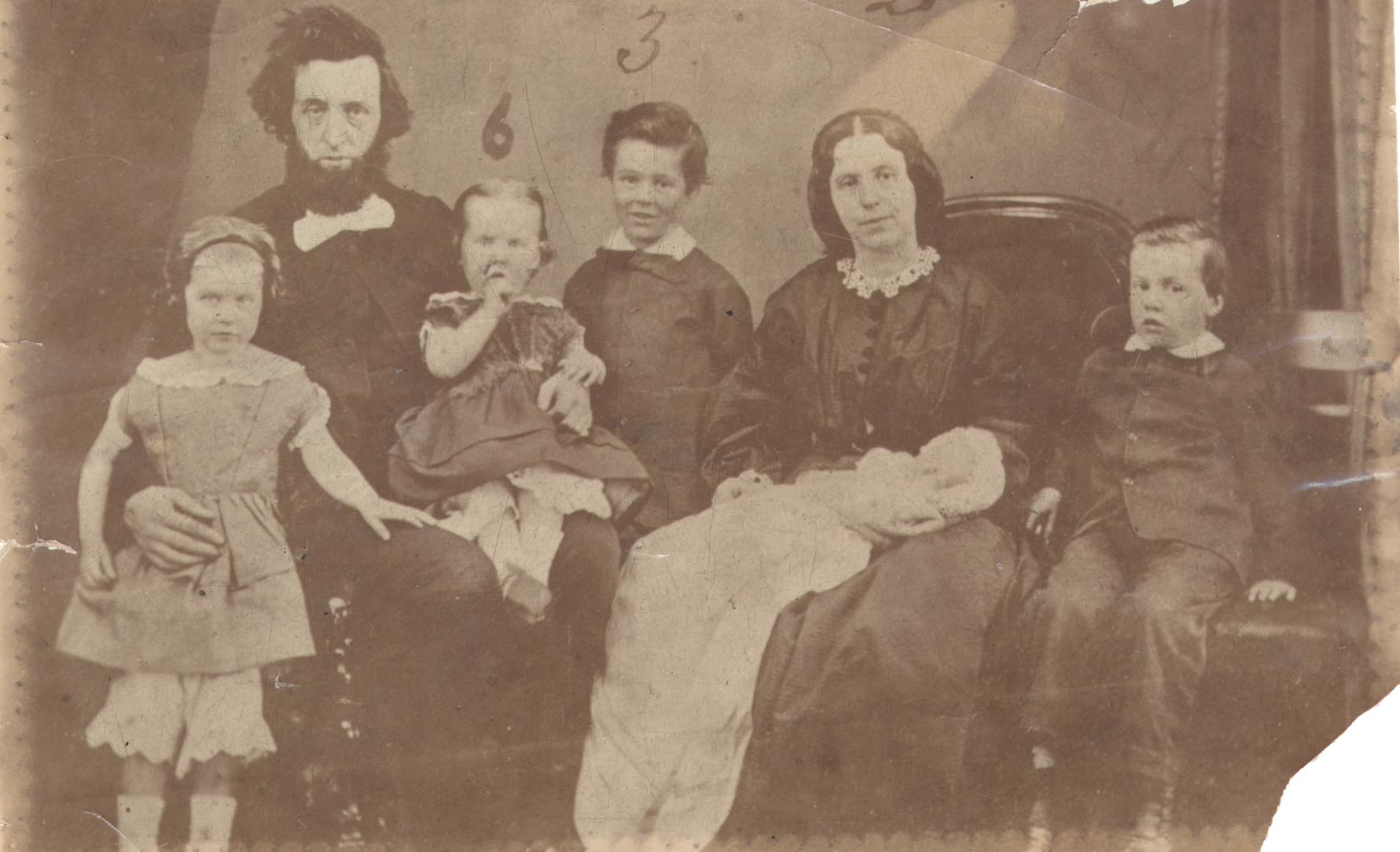 On their own
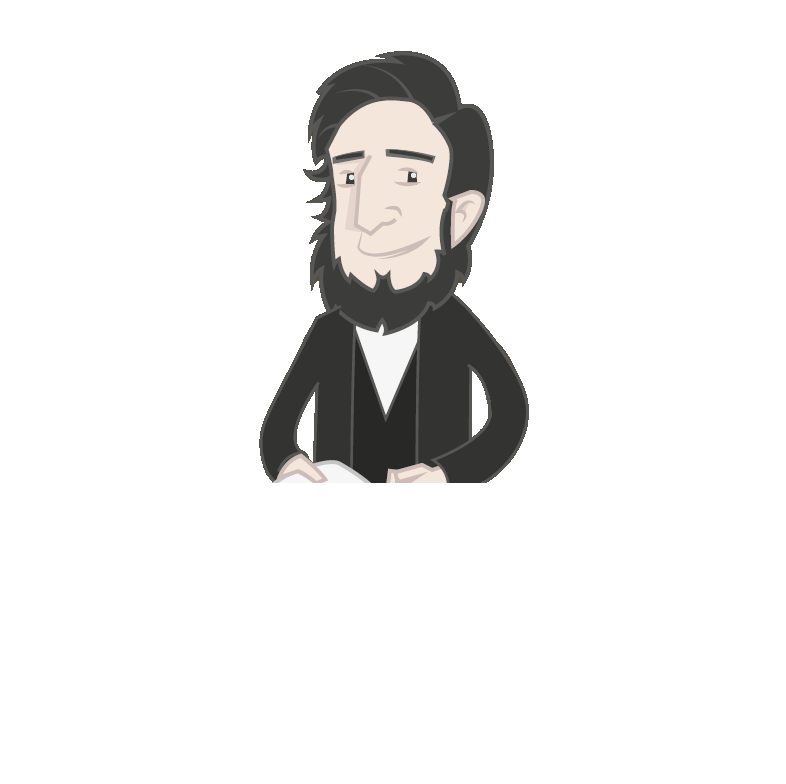 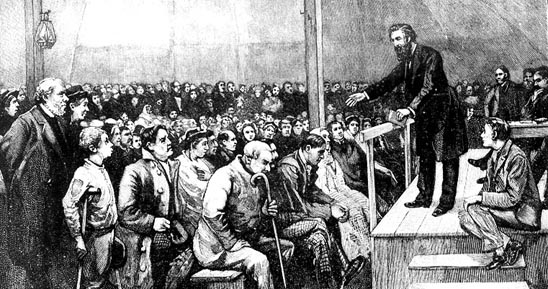 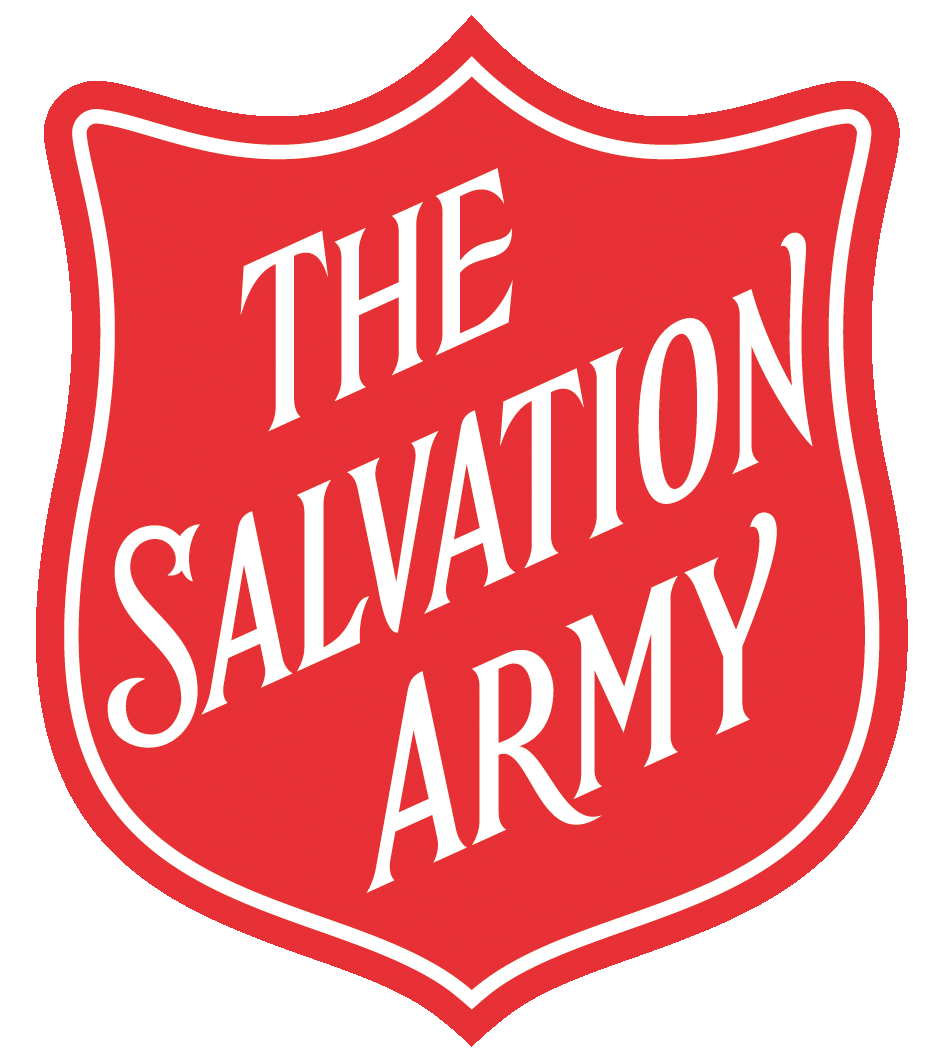 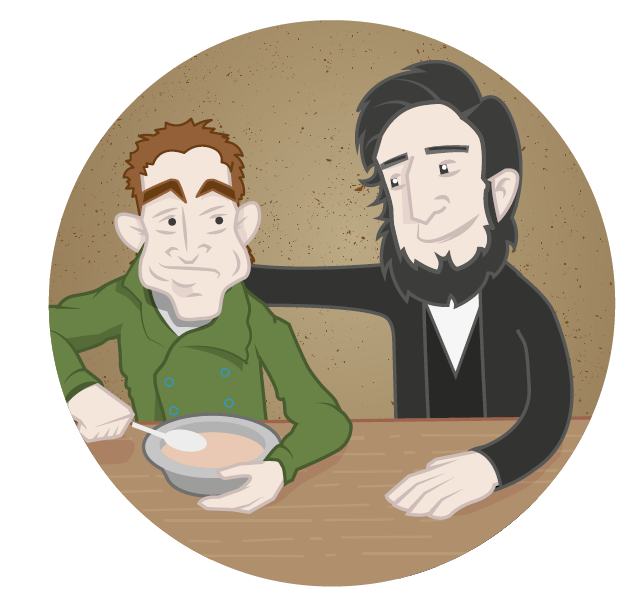 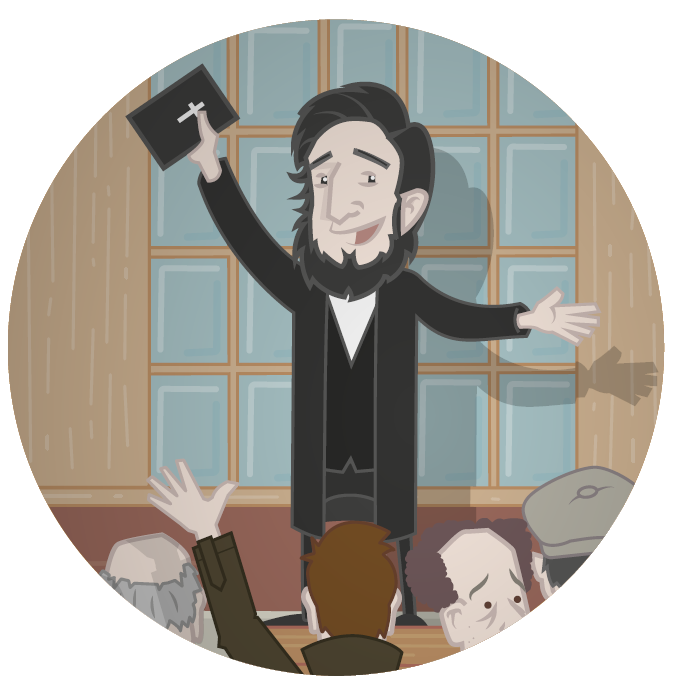 William’s      
 Turning Point
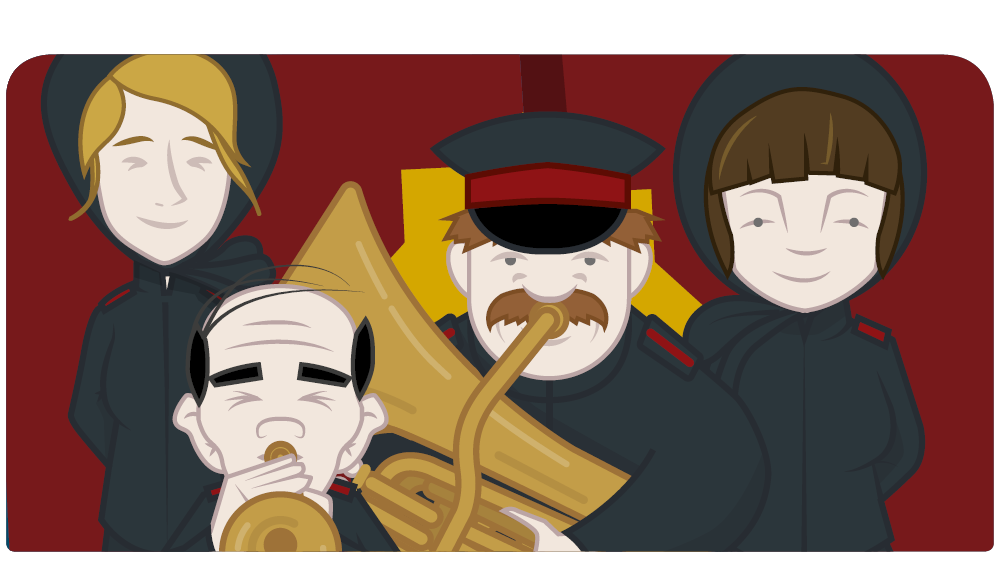 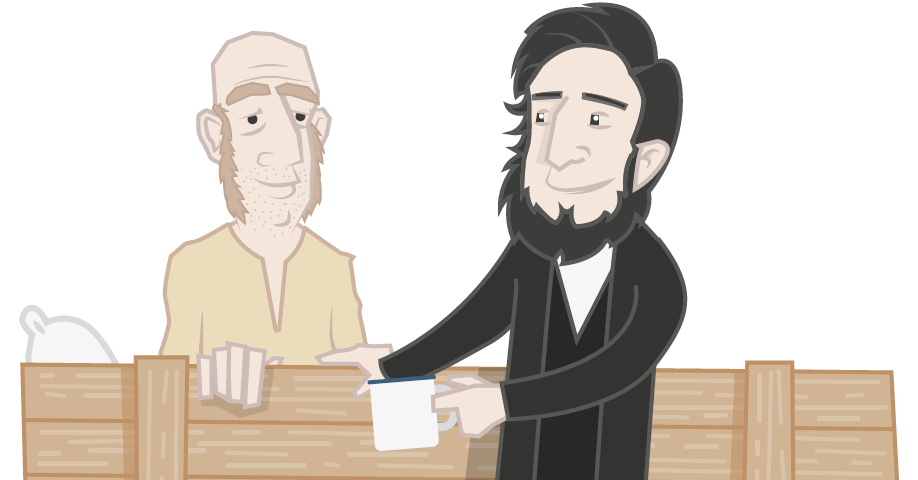 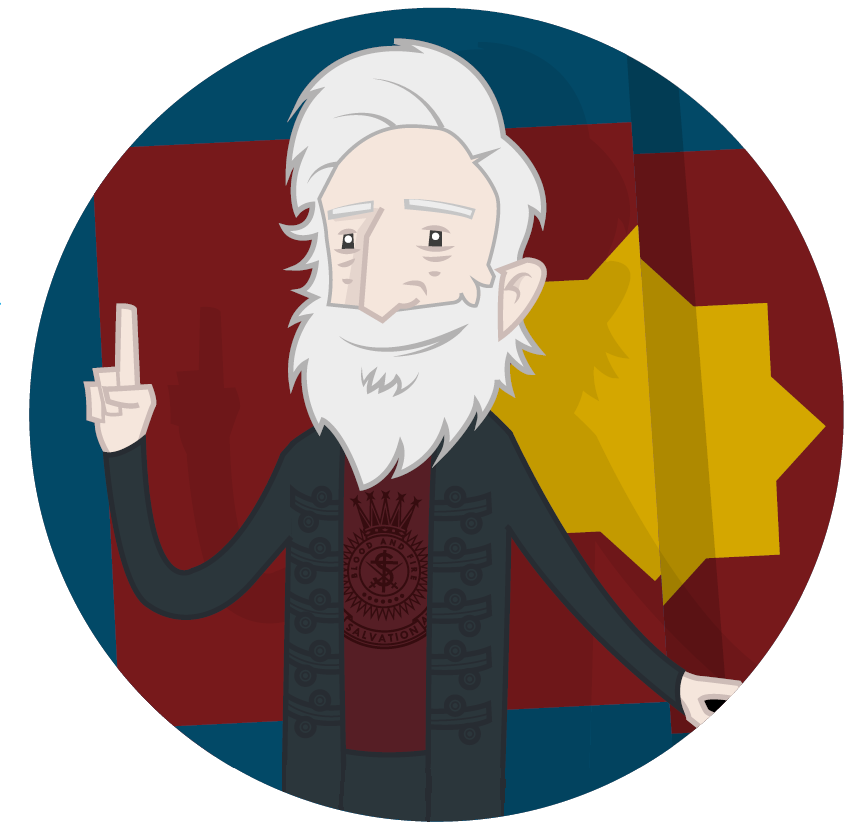 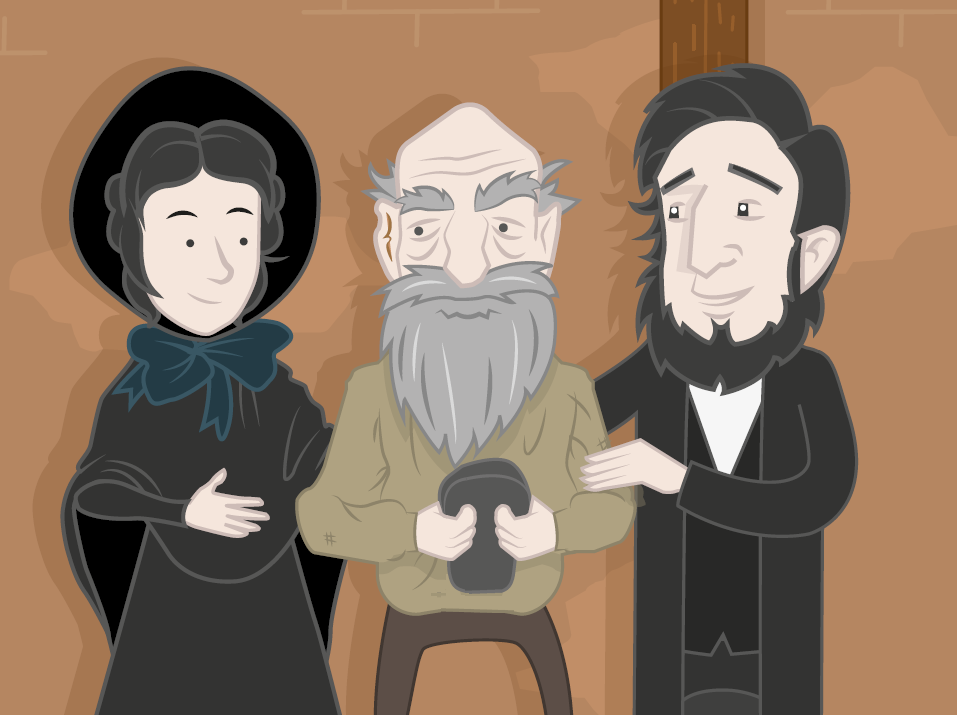 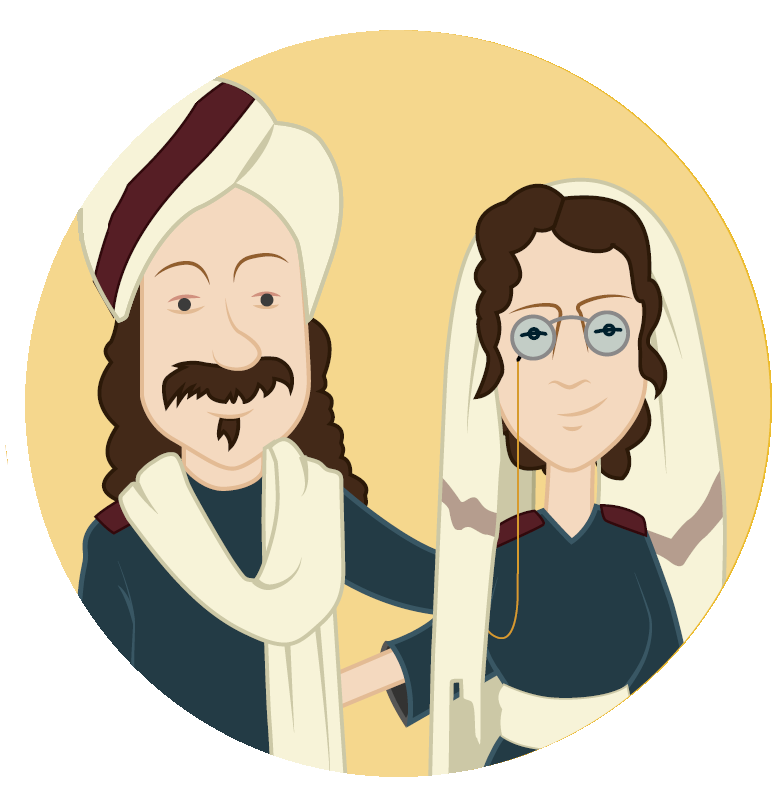 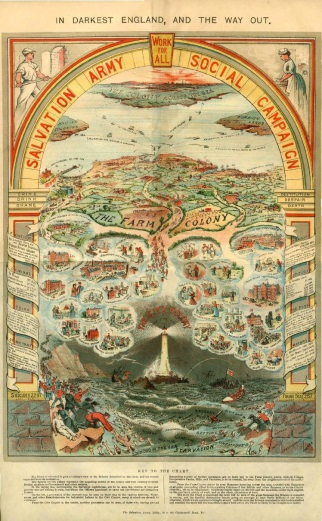 The Salvation Army
Learning Objectives

To identify key events in William Booth’s life

To reflect on the turning points in William Booth’s life
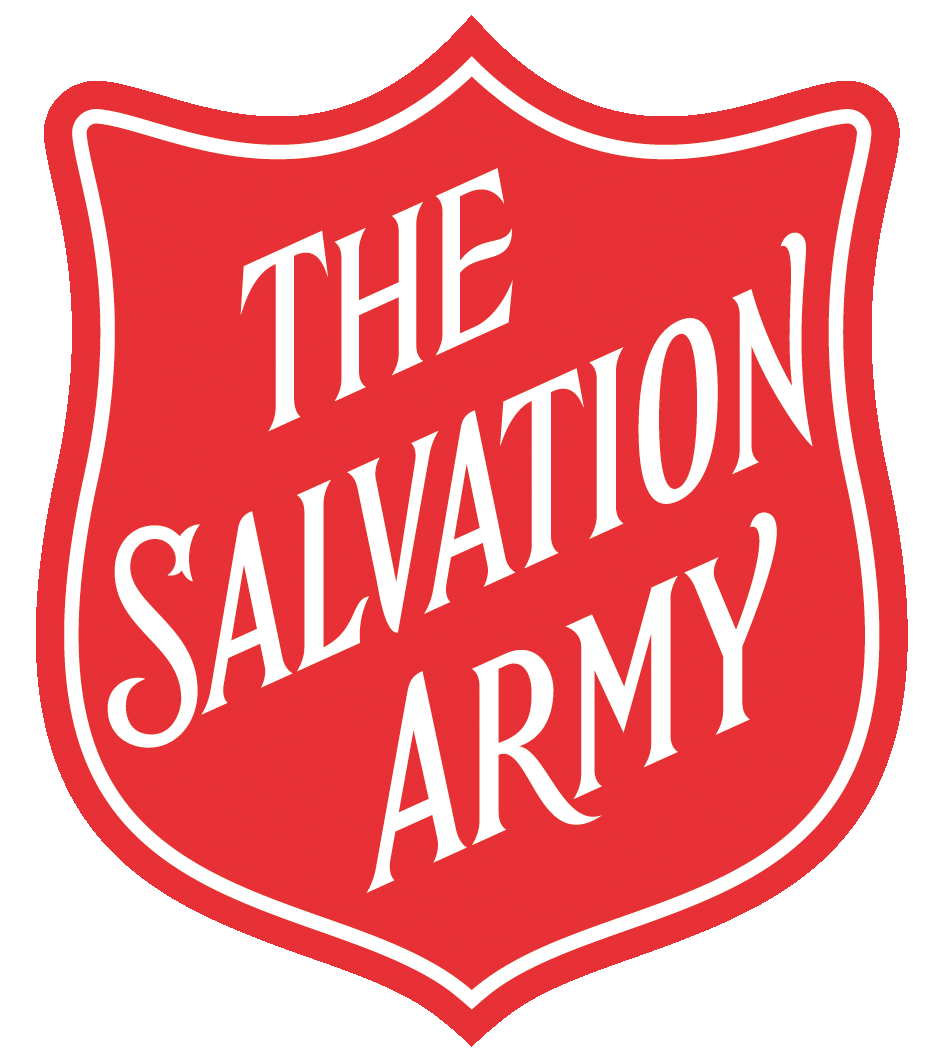 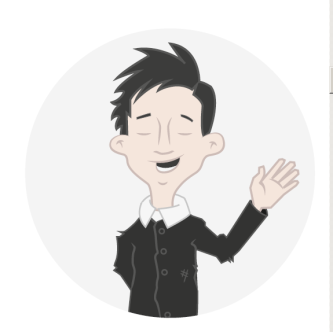 ?
?
?
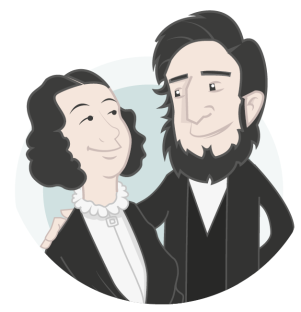 ?
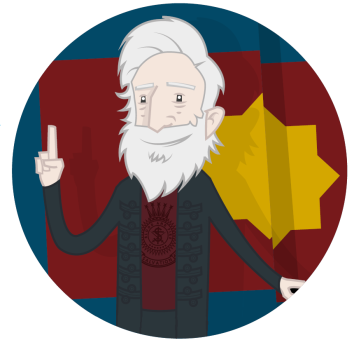 ?
?
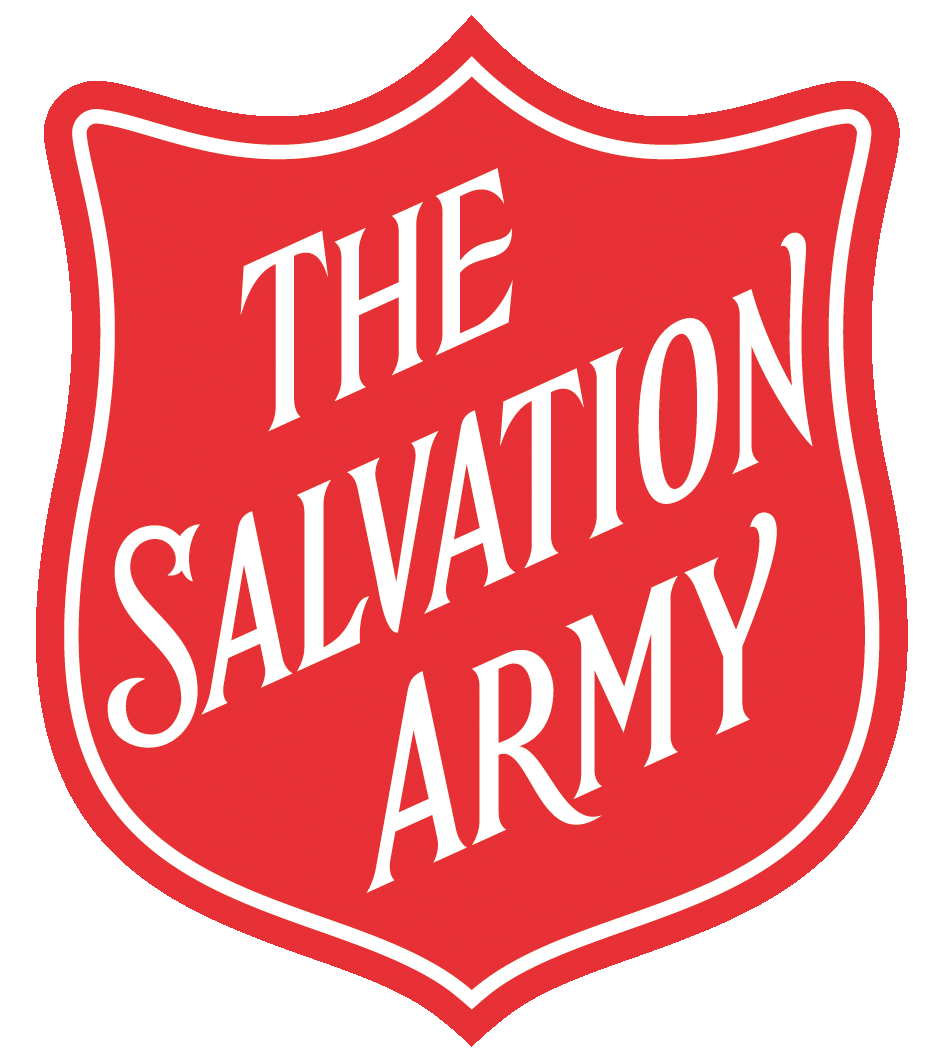 William’s turning points:    
 Coincidence? Luck? 
 Or a choice?
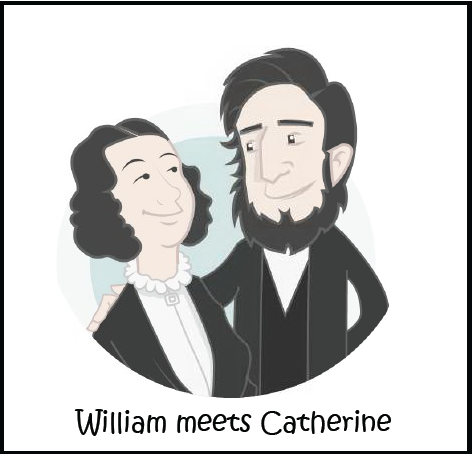 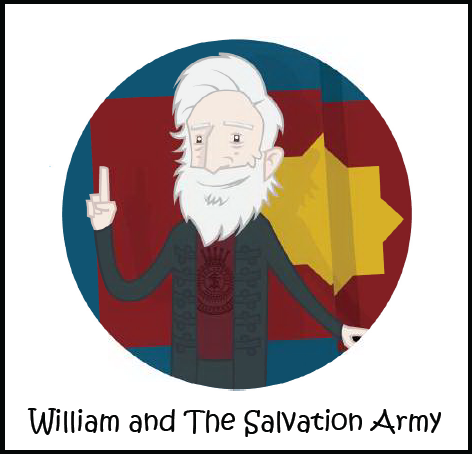 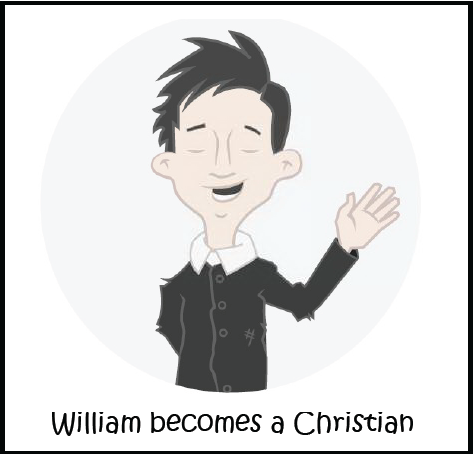 Which is the most 
 important turning point?
What would happen
 if any if the turning 
 points were missing?
Why?
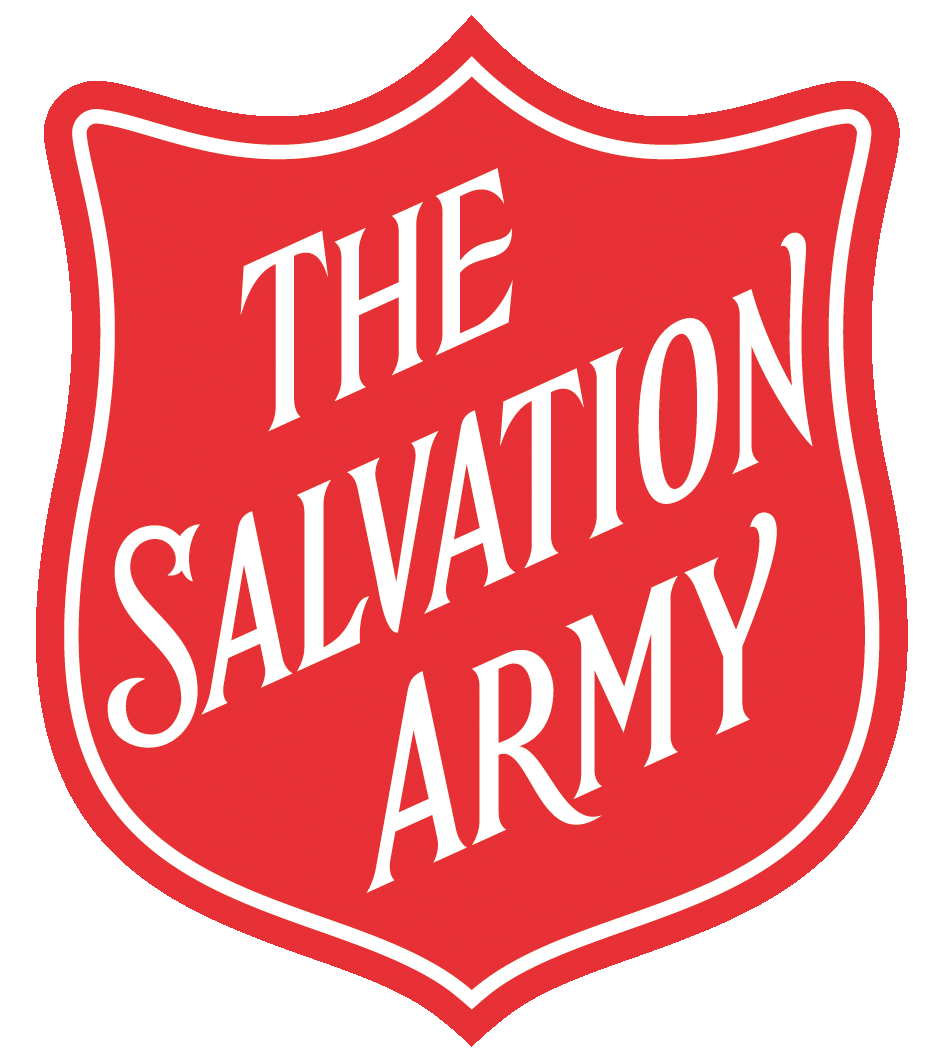 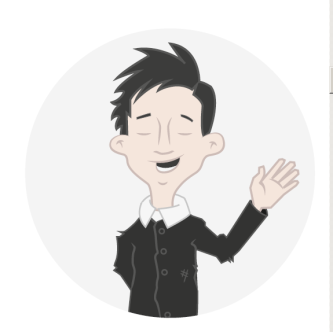 What was the 
 most 
 important 
 turning point?
Why?
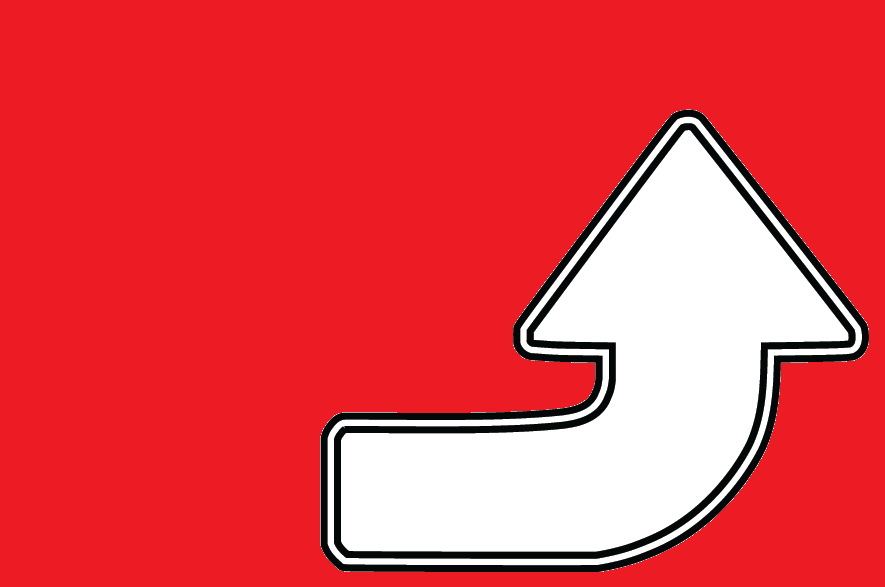 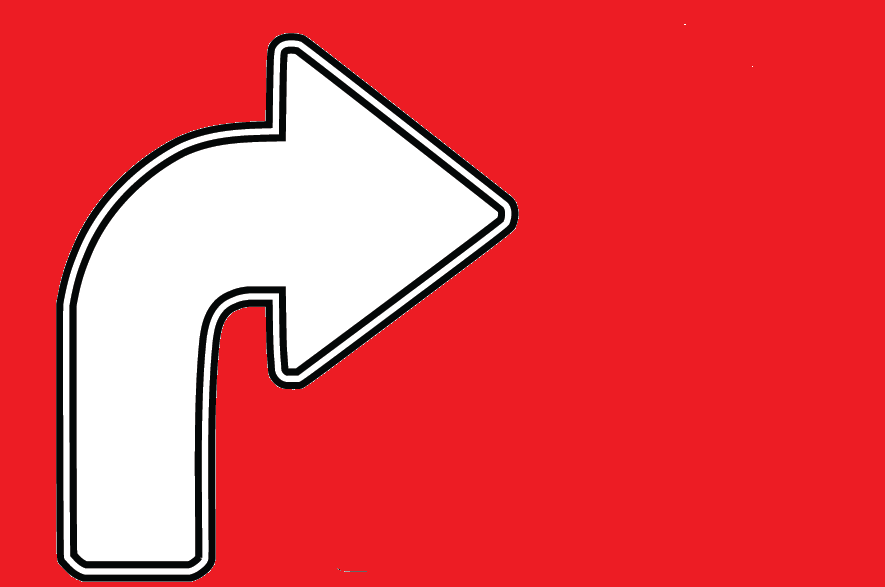 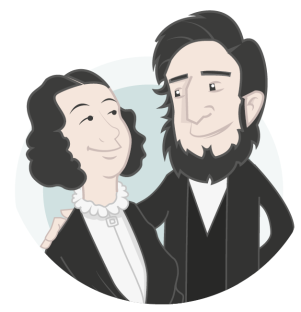 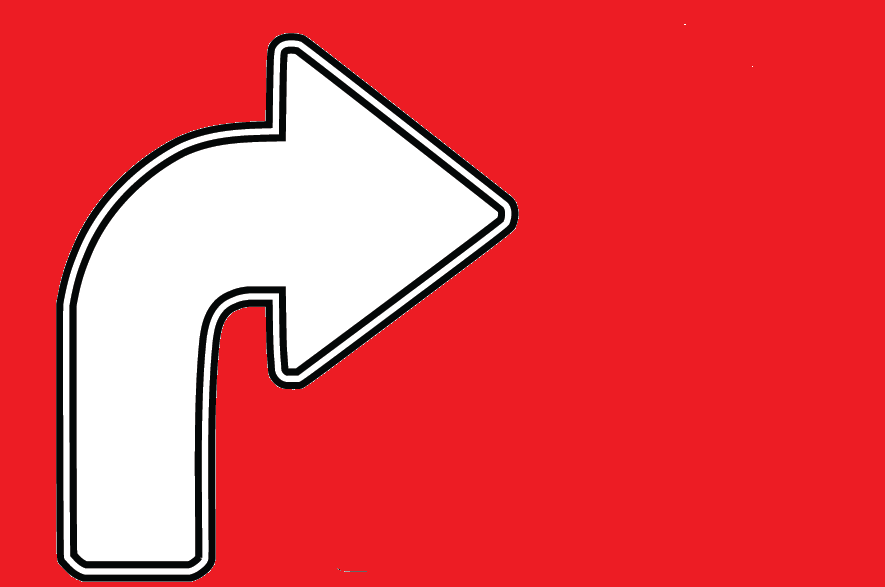 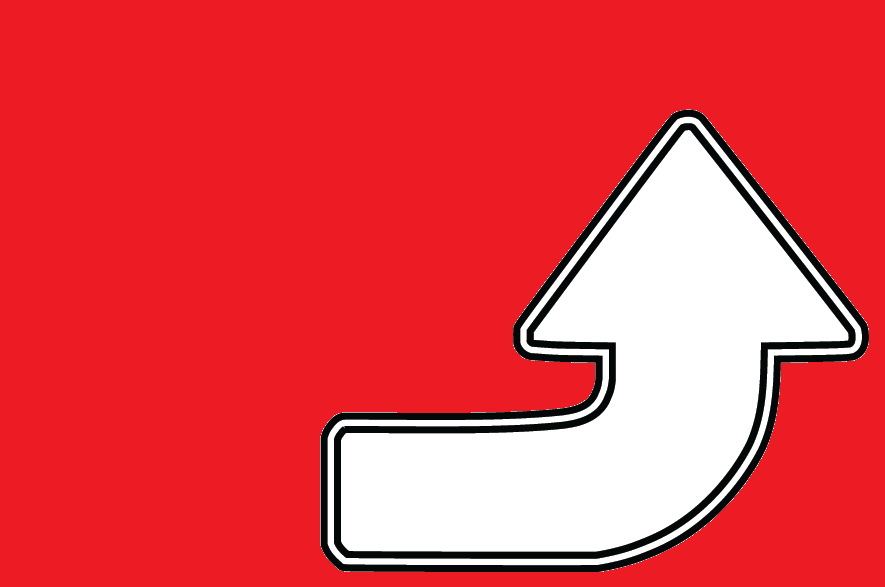 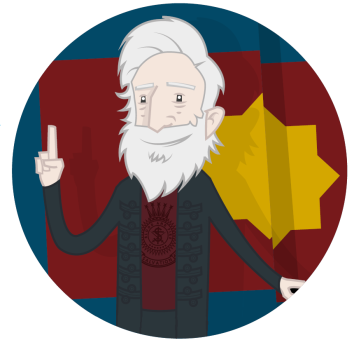 Explain your 
 answer.
What else might have happened?
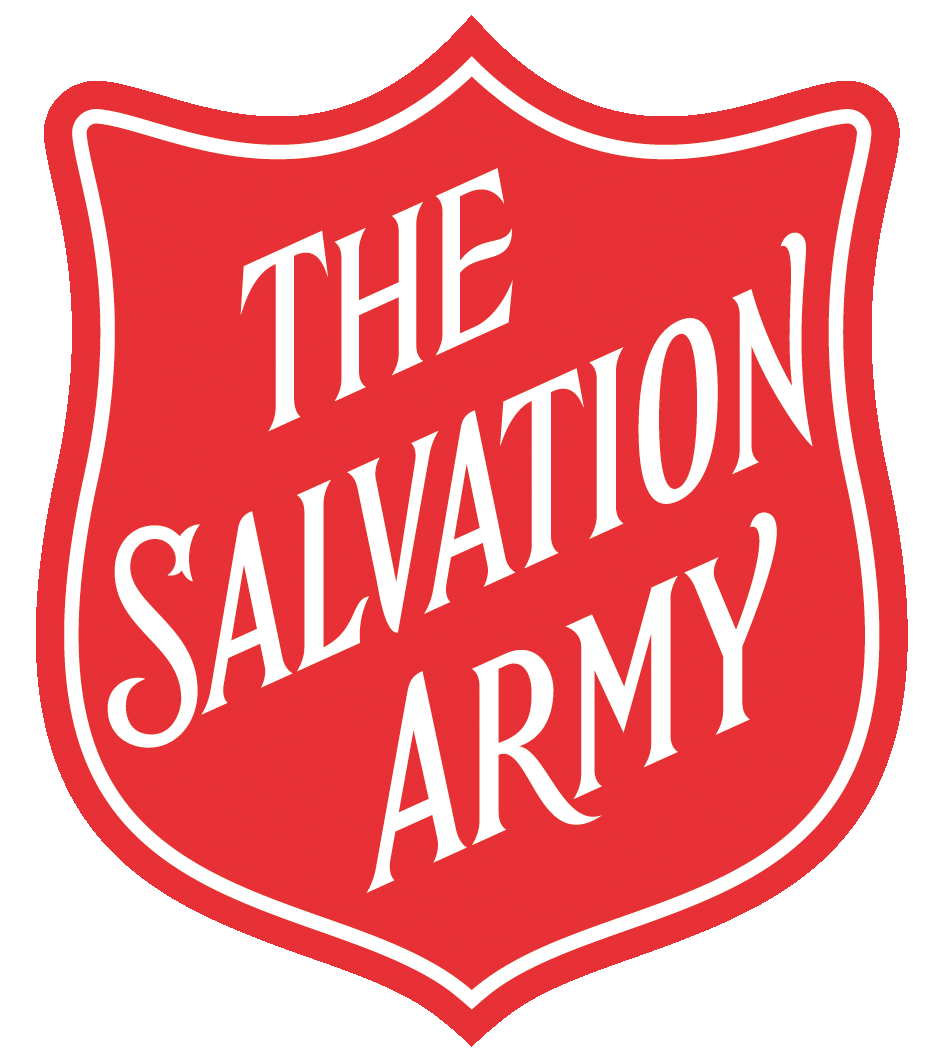 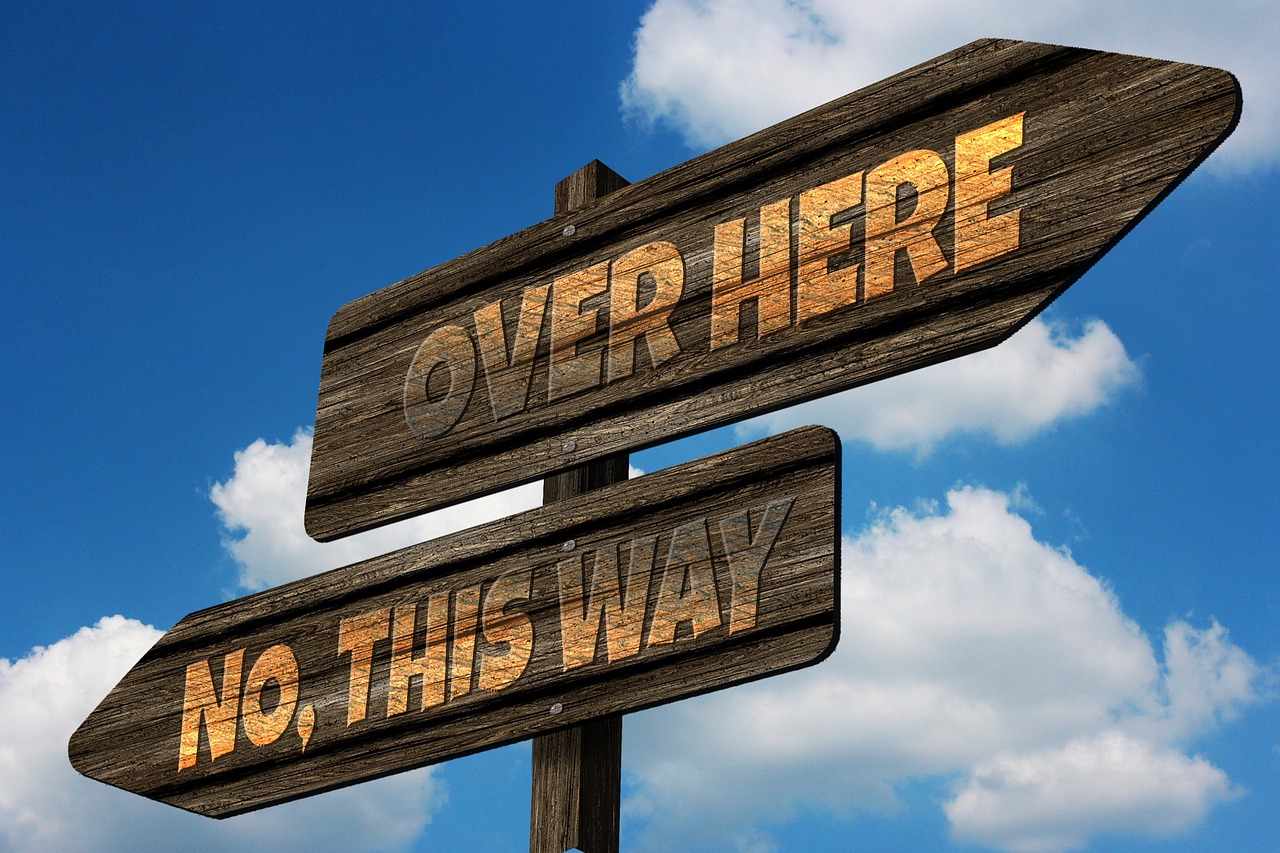 What turning points might we face in life?
A turning point is…
How do you recognise a turning point?
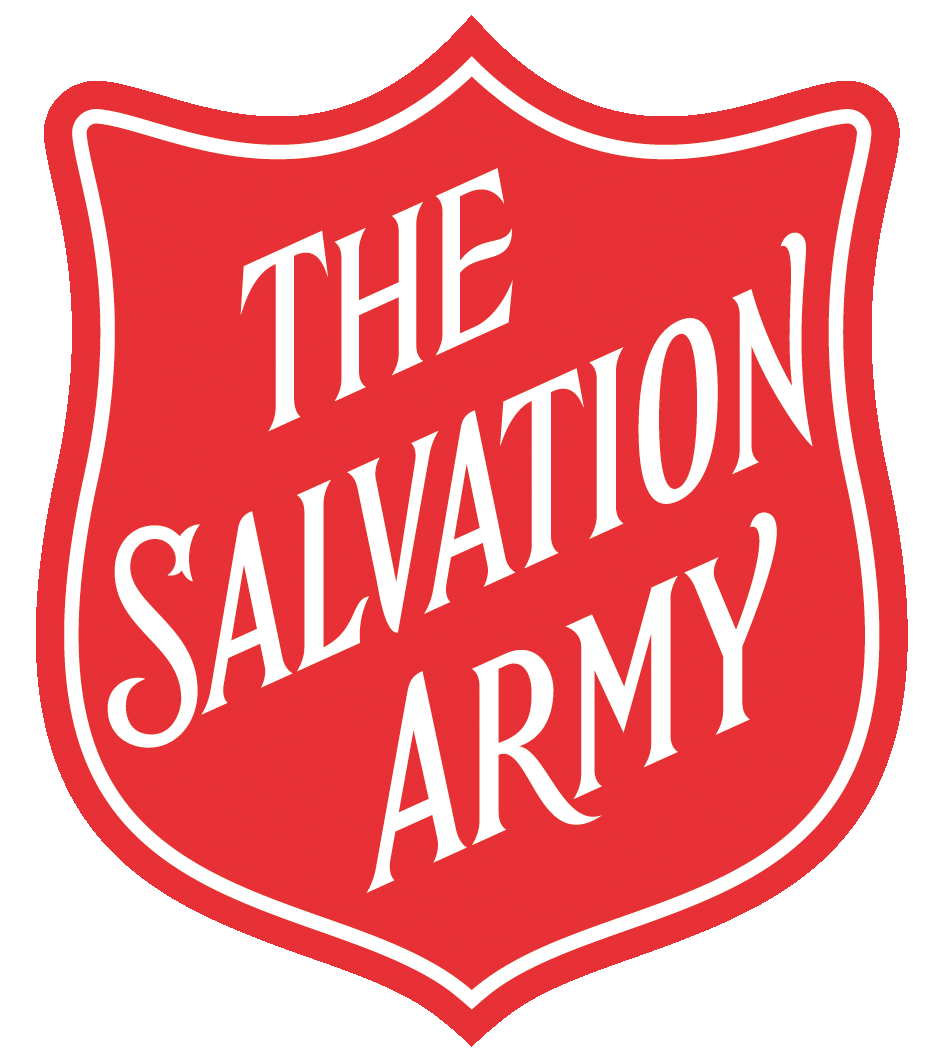 Learning Objectives

To identify key events in William Booth’s life

To reflect on the turning points in William Booth’s life
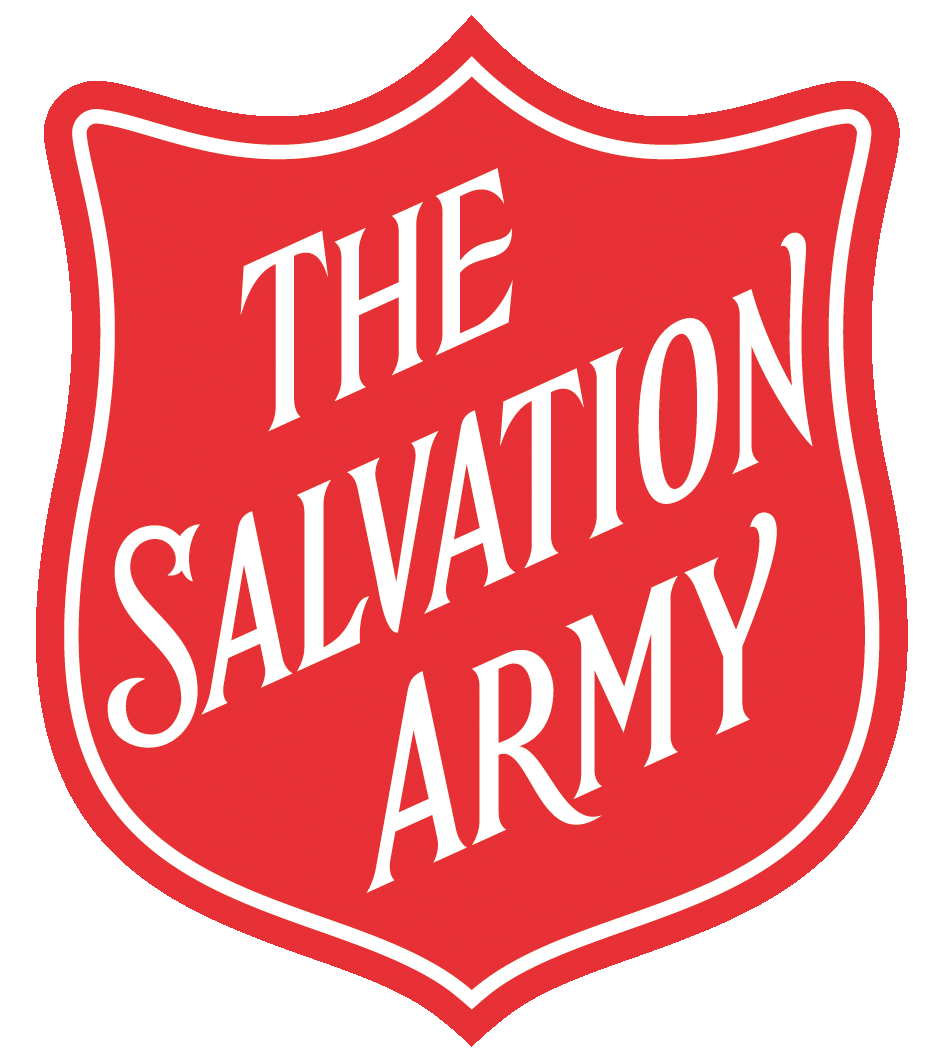 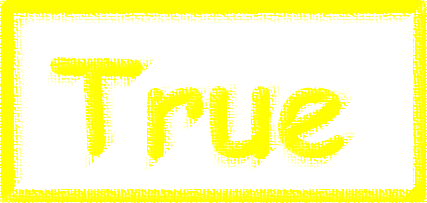 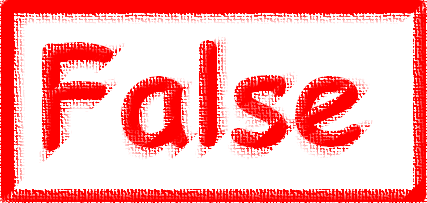 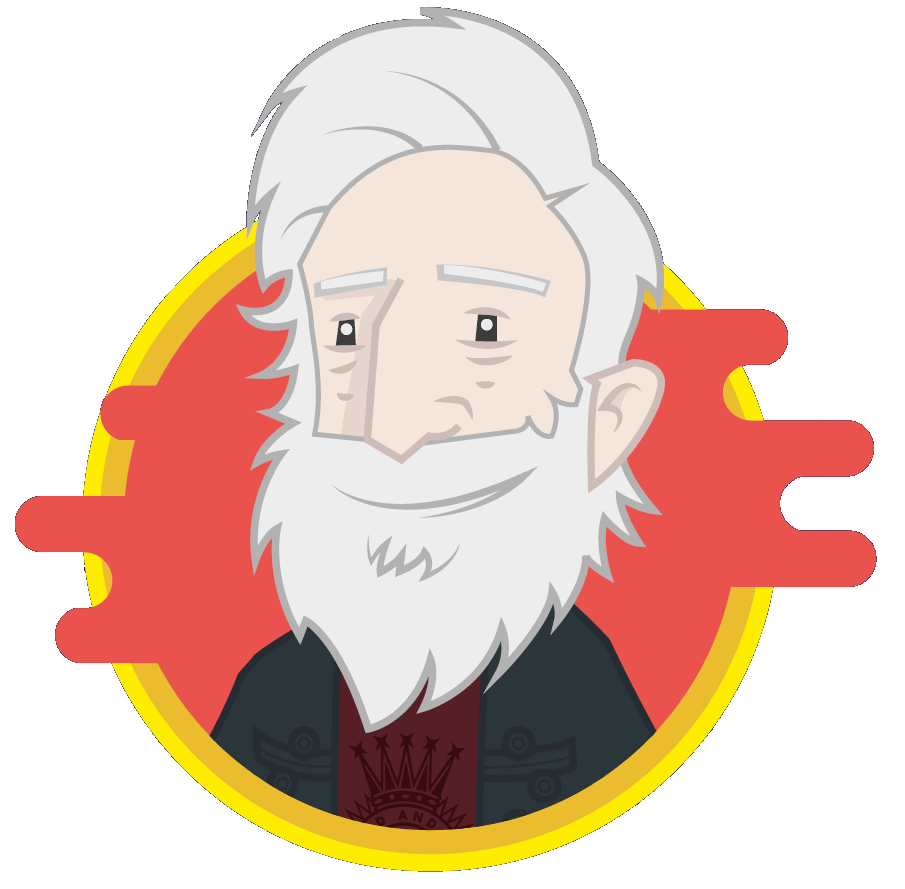 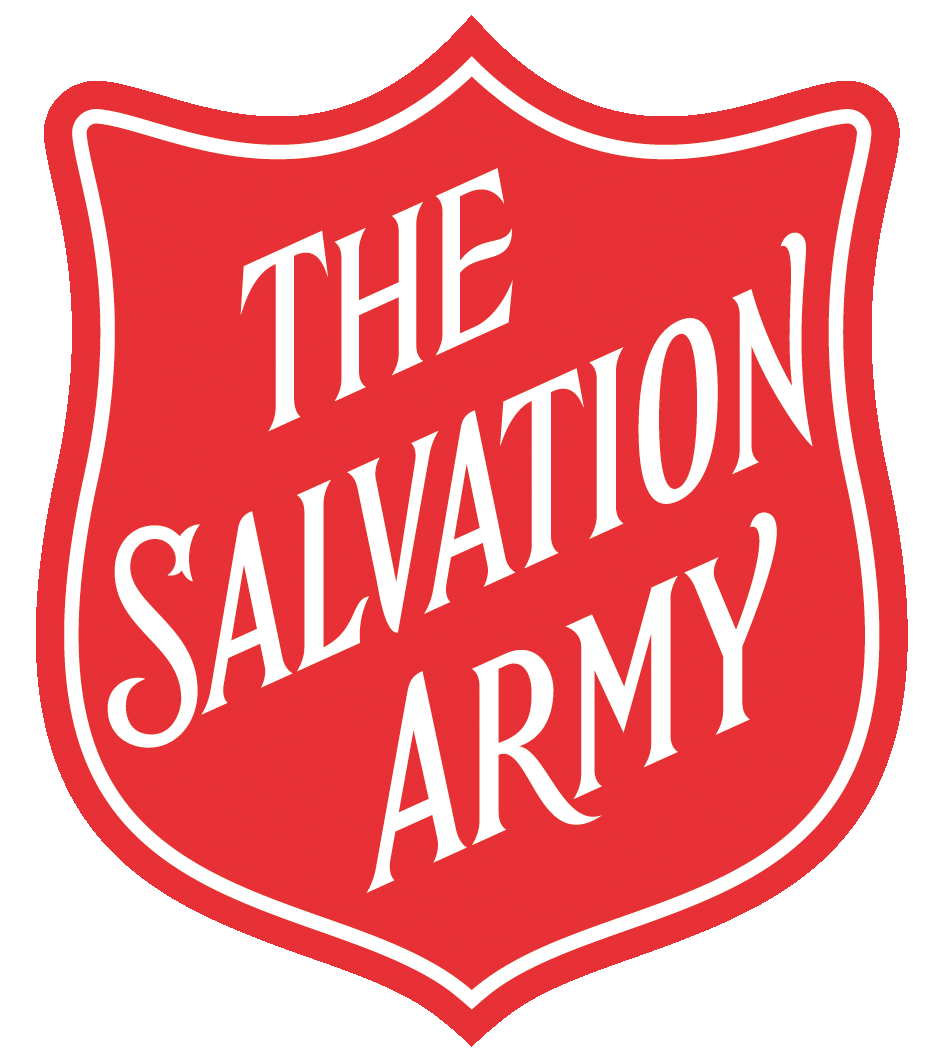